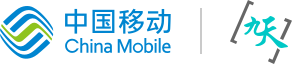 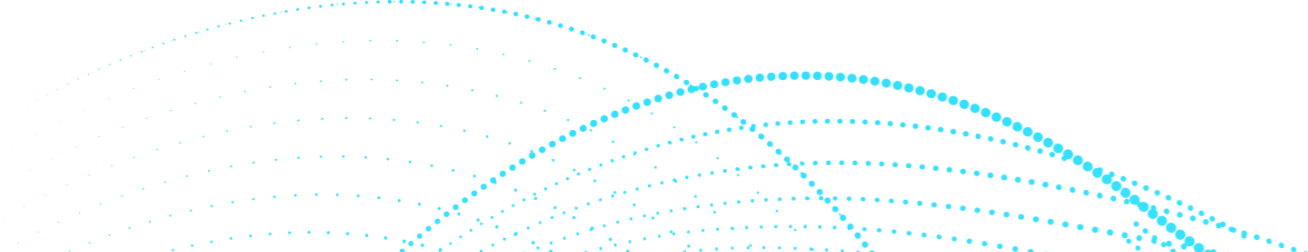 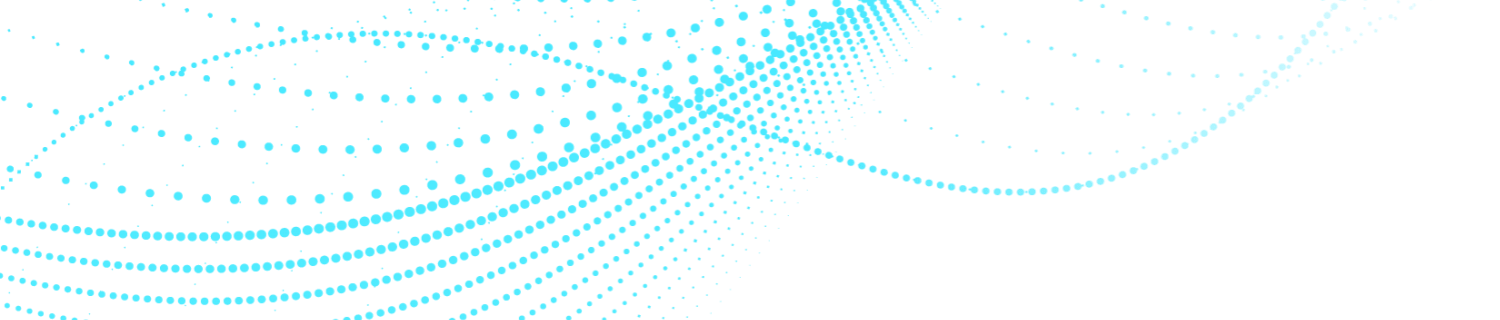 ICASSP 2024
Feature Mixing-based Active Learning for Multi-label Text Classification
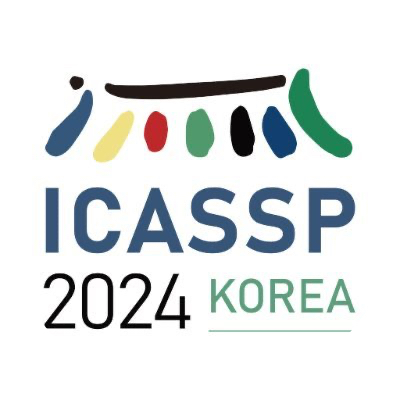 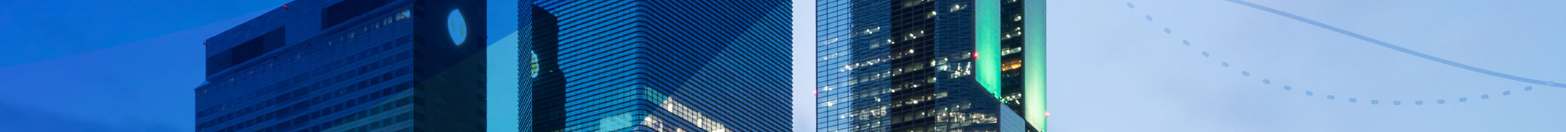 Signal Processing: The Foundation for True Intelligence
@ 2024 IEEE International Conference on Acoustics, Speech, and Signal Processing, Seoul, Korea
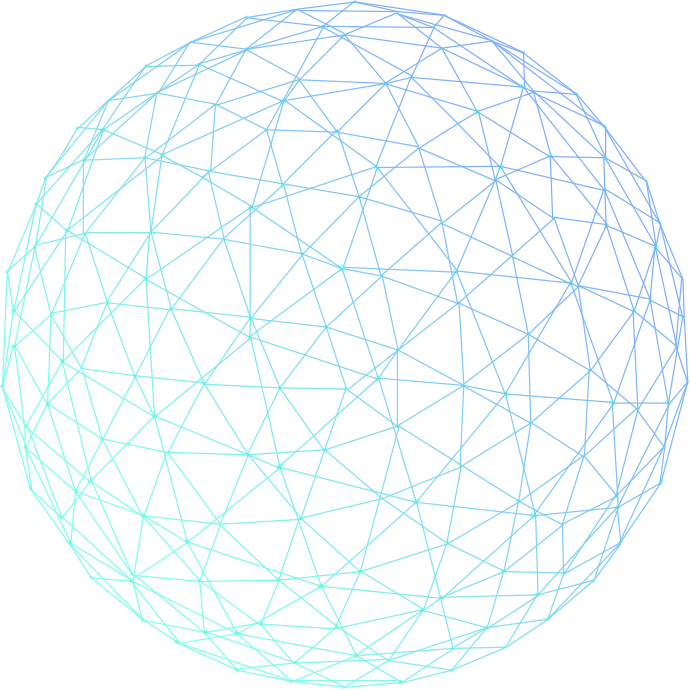 01   Background
02   Motivation
03   Methodology
04   Experiments
05   Conclusion
Outline
CONTENTS
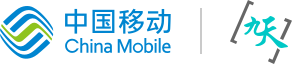 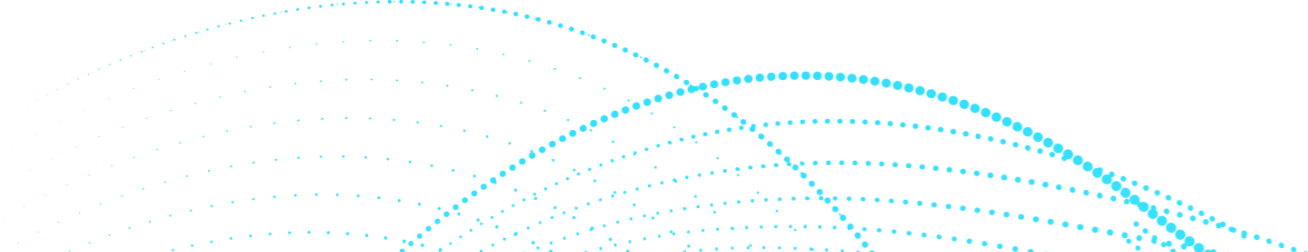 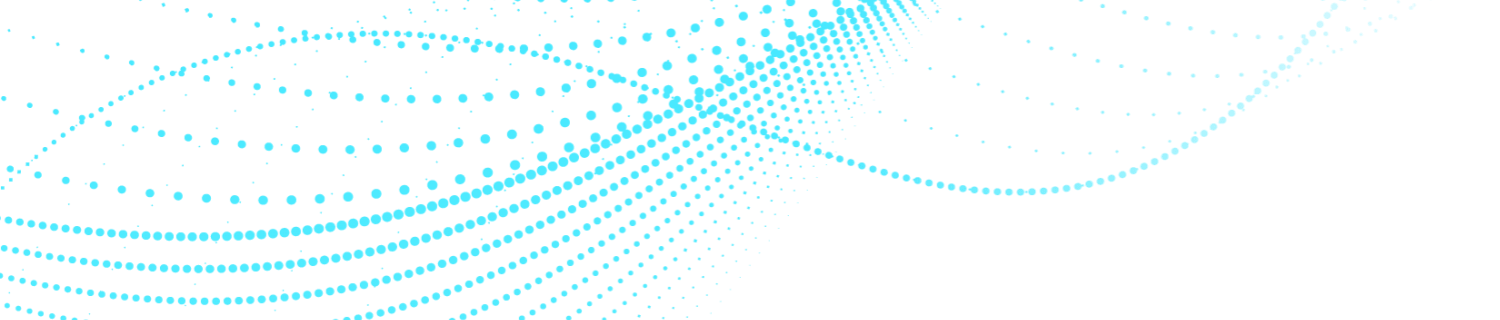 Background
Active learning (AL) aims to reduce labeling costs by picking the most valuable samples to annotate iteratively during the training process in order to improve predictive performance
Challenging: multi-label data usually exhibits label space sparsity and high dimensionality
Existing methods 
fail to capture label correlations, resulting in label imbalances in the selected samples
suffer significant computing costs, when analyzing the informative potential of unlabeled samples
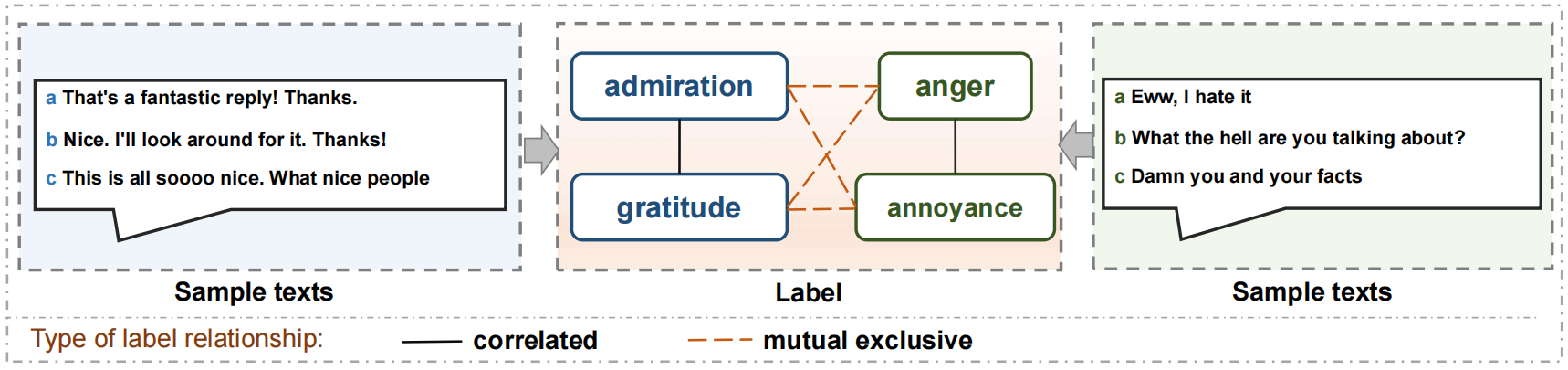 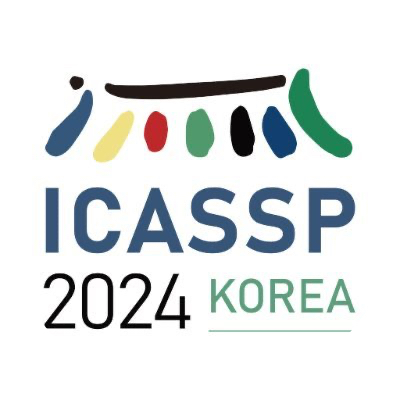 Exploiting label correlations: an example of the Go emotions dataset
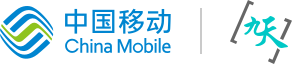 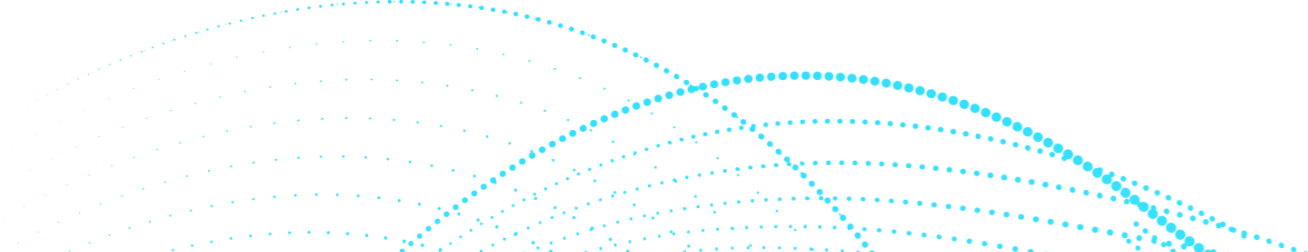 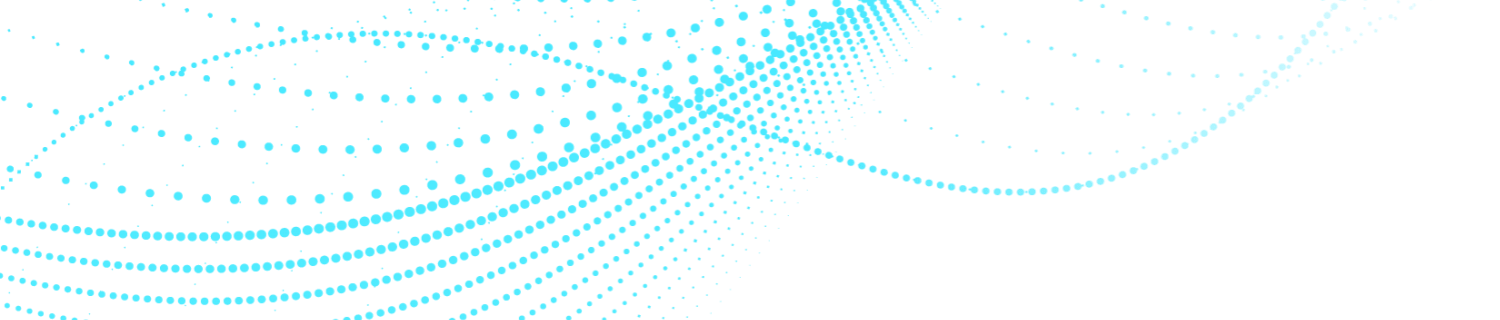 Motivation
How to select the most valuable samples to annotate, while saving computational cost?
How to mine the potential label correlations in multi-label data?
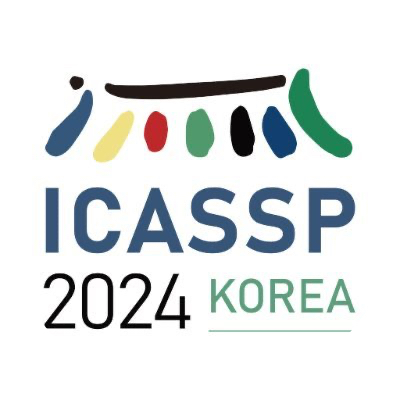 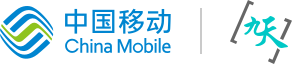 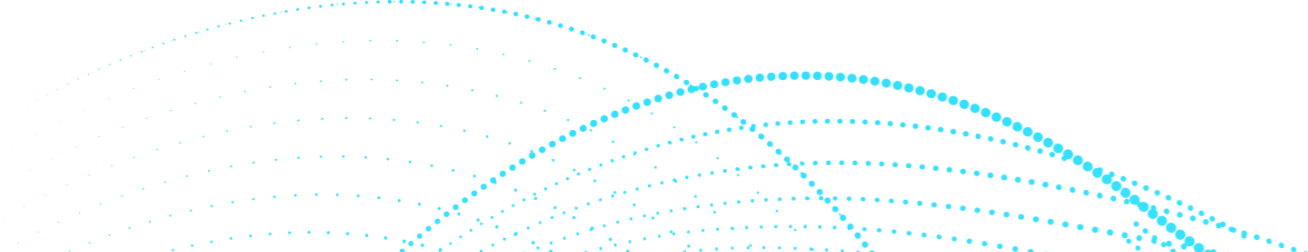 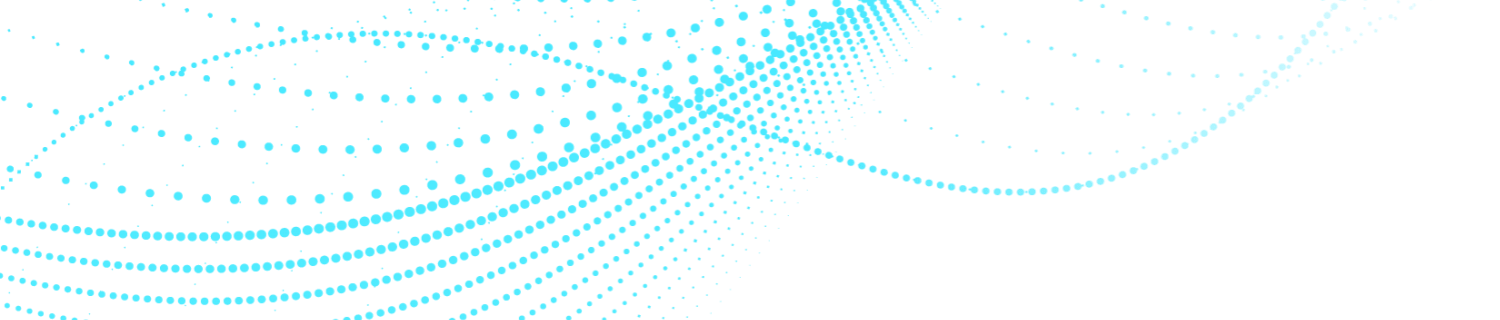 Methodology
ALMuLa-mix
First identify unlabeled samples with novel features by employing a time-efficient feature-mixing method in conjunction with label correlations

Then leverages the minority class in the labeled set to select a small batch of candidate unlabeled samples out of the candidates with novel features, resulting in higher inter-class diversity
capture both samples' novelty and diversity with label correlations, all while minimizing the computational burden
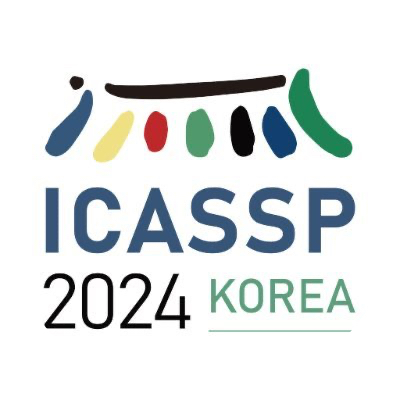 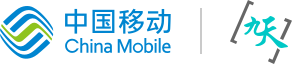 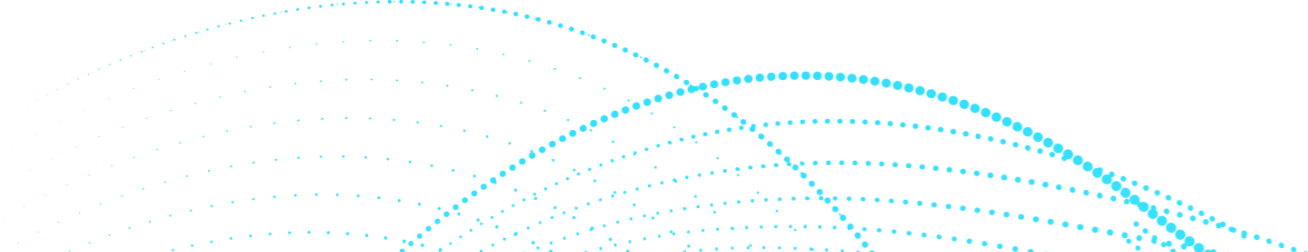 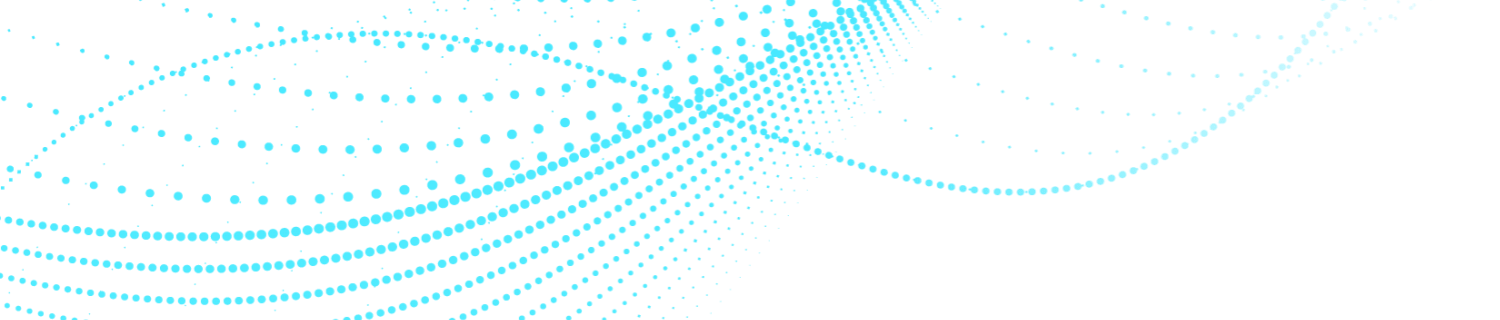 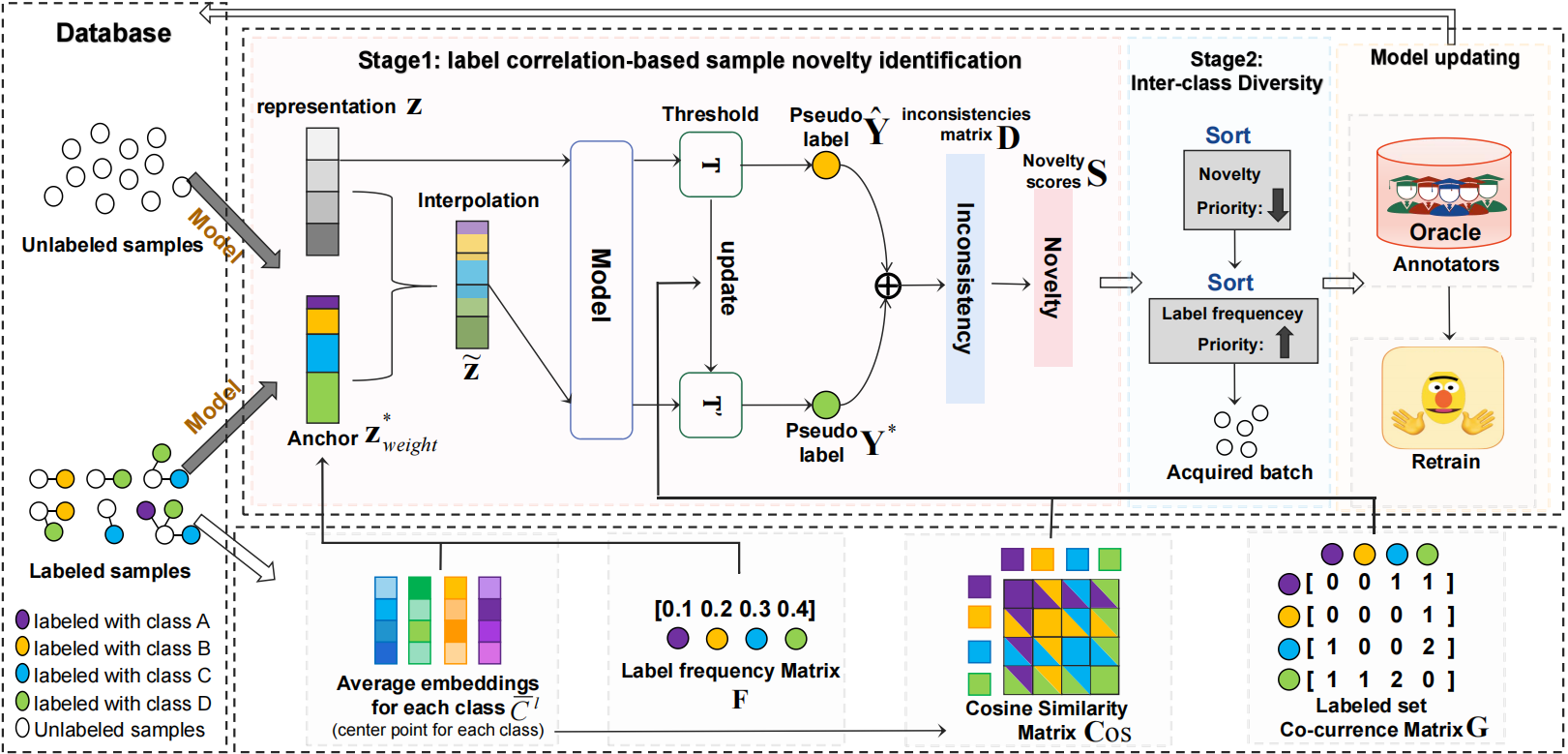 two-stage sample acquisition strategy
Stage 1: Use interpolations leveraging label correlations to measure the novelty of unlabeled samples. 
Stage 2: Employ inter-class diversity combined with novelty to select the most informative samples.
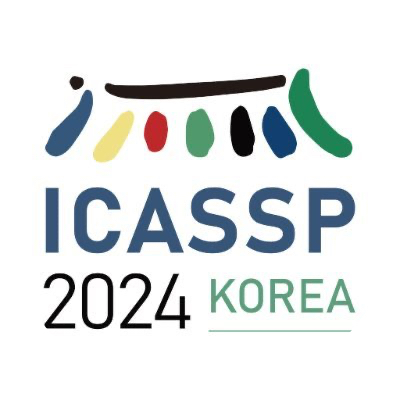 iteratively select the unlabeled samples to annotate by oracles, and update the classifier with the new labeled set
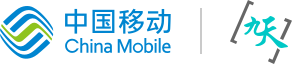 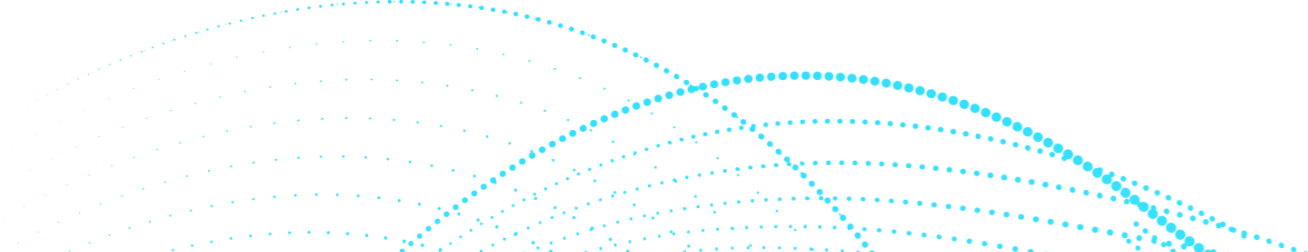 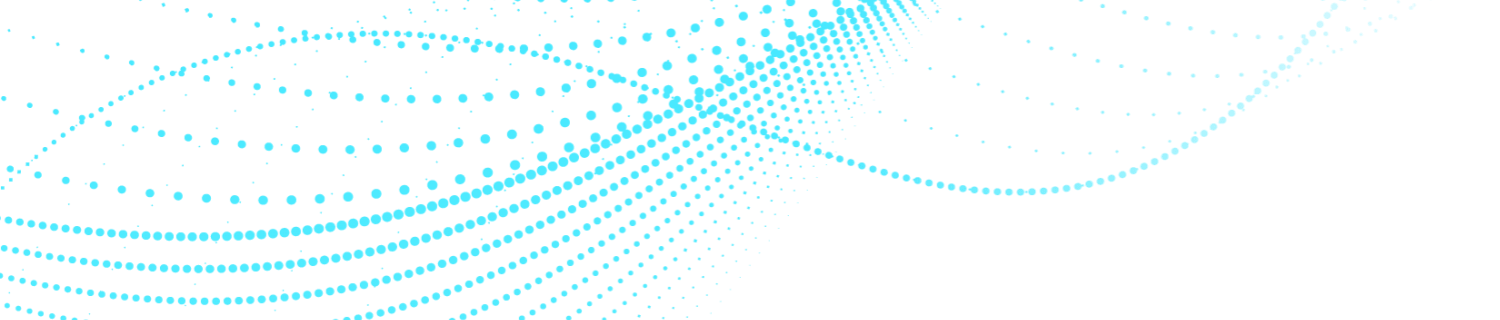 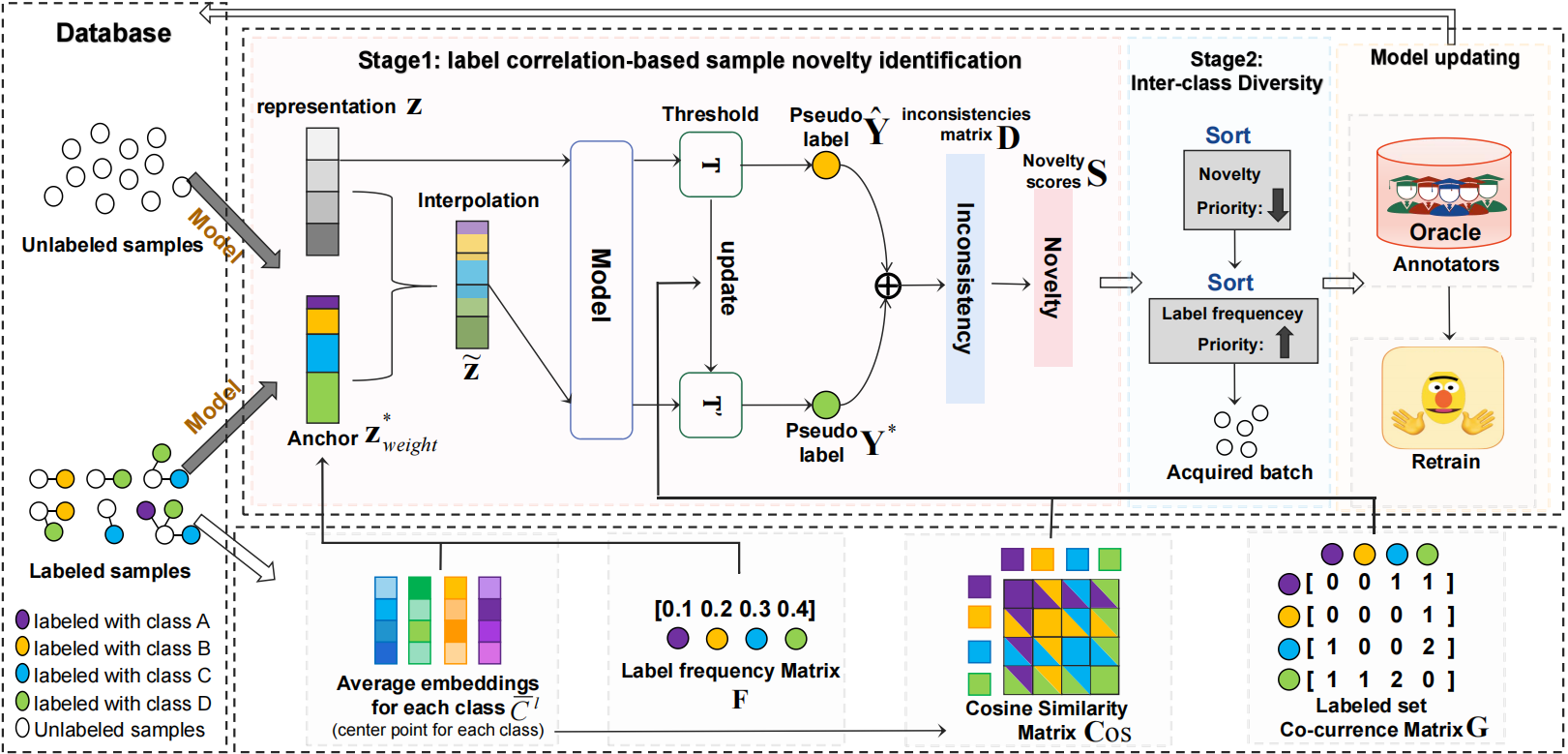 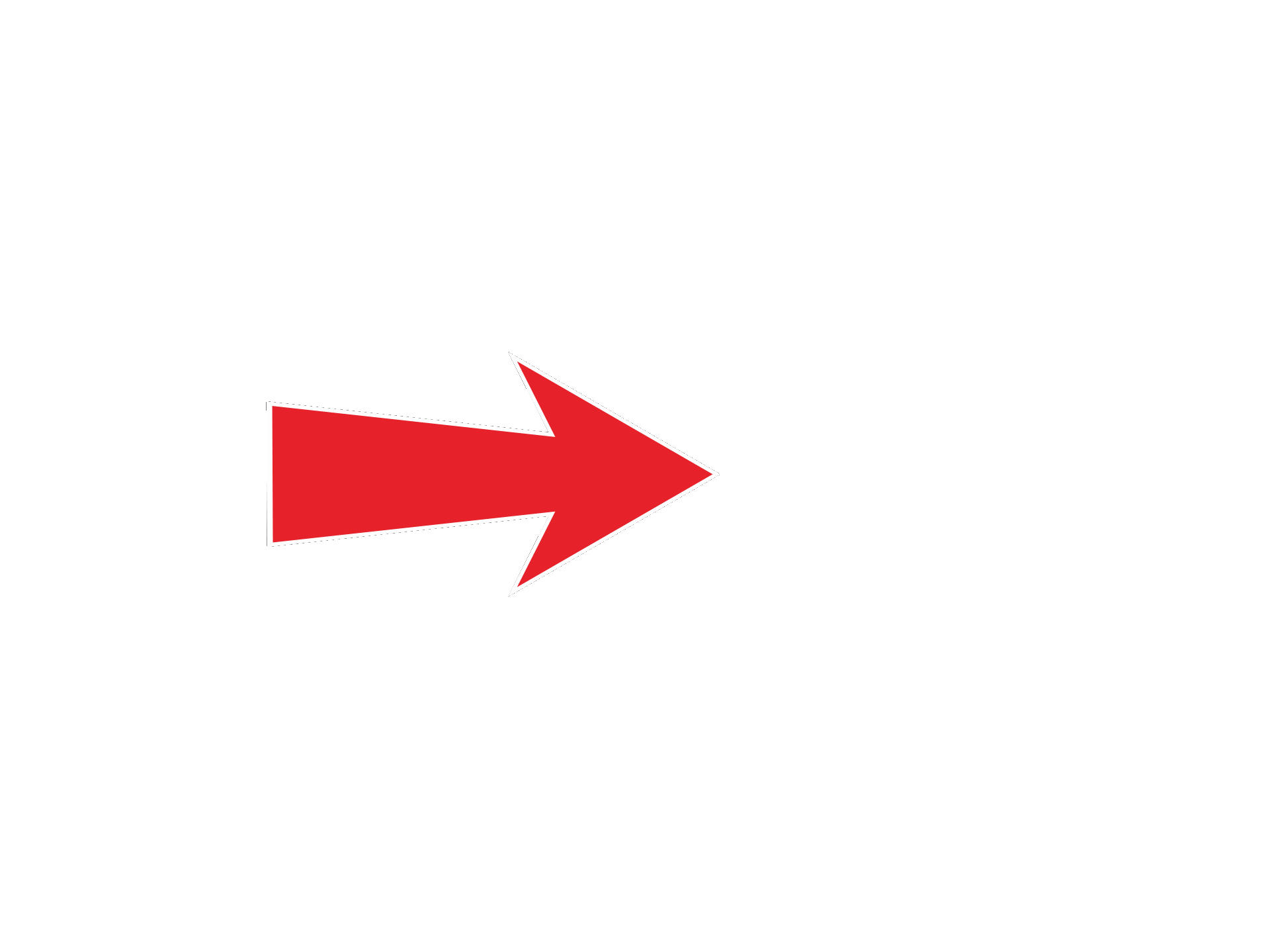 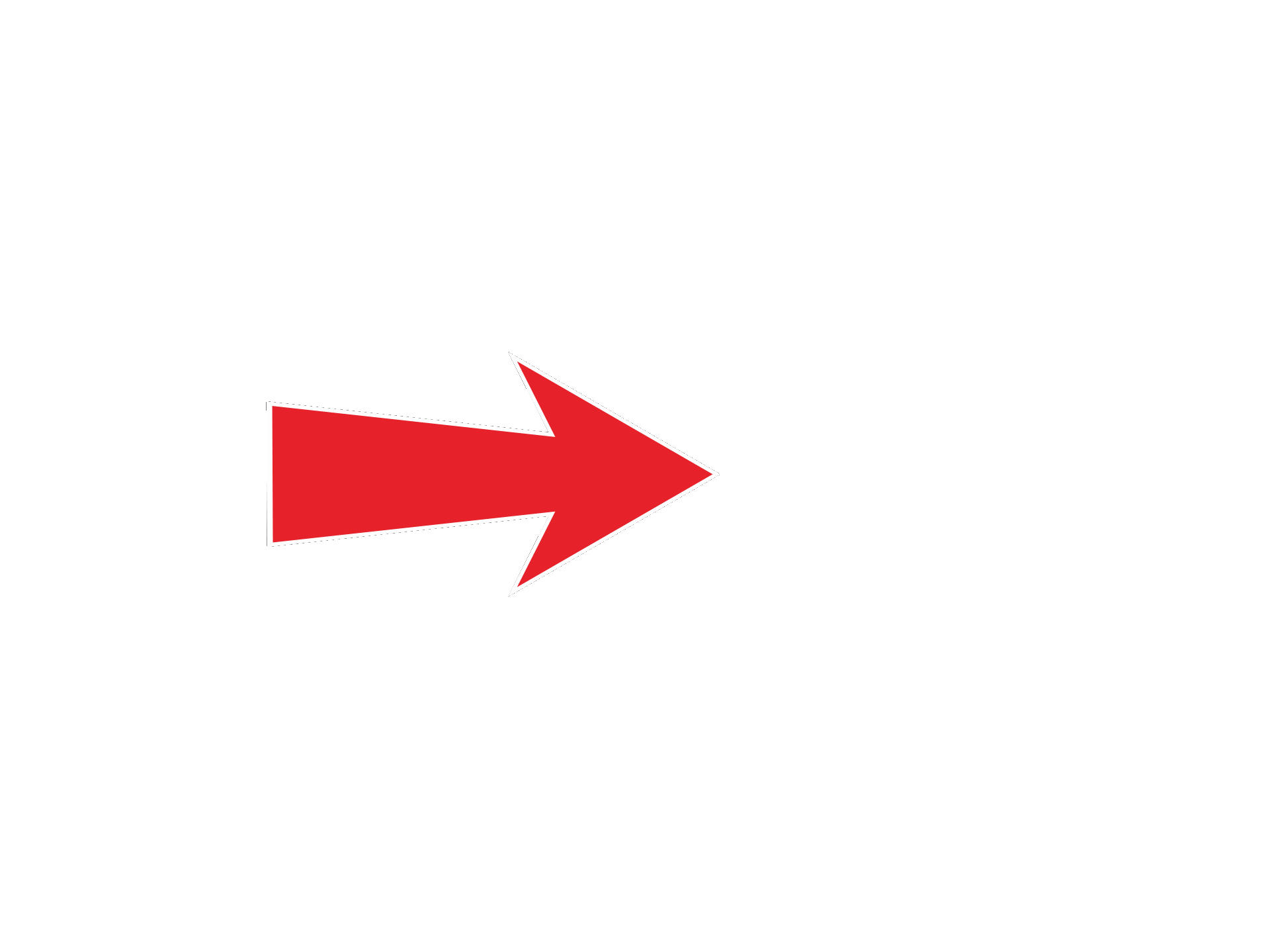 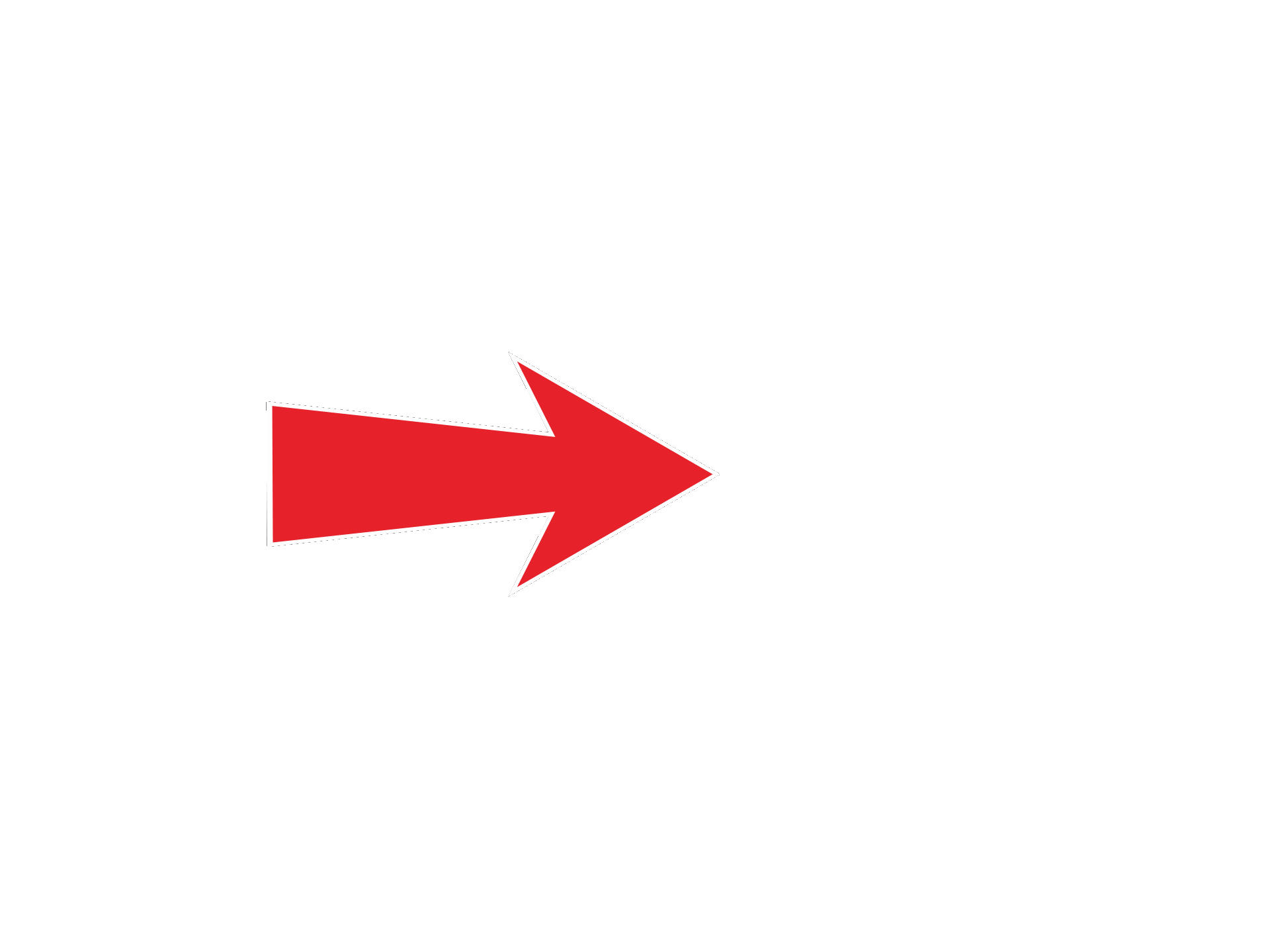 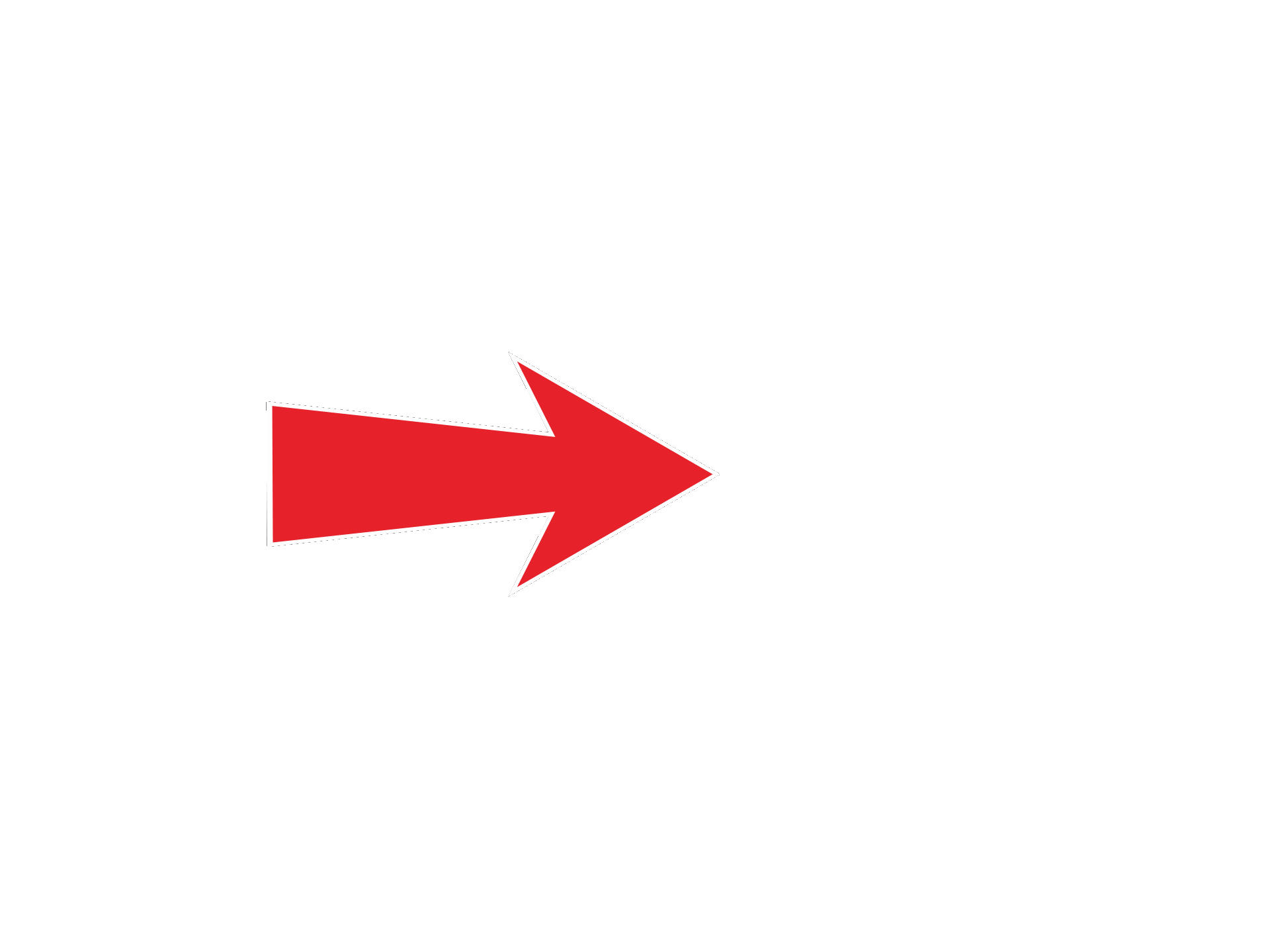 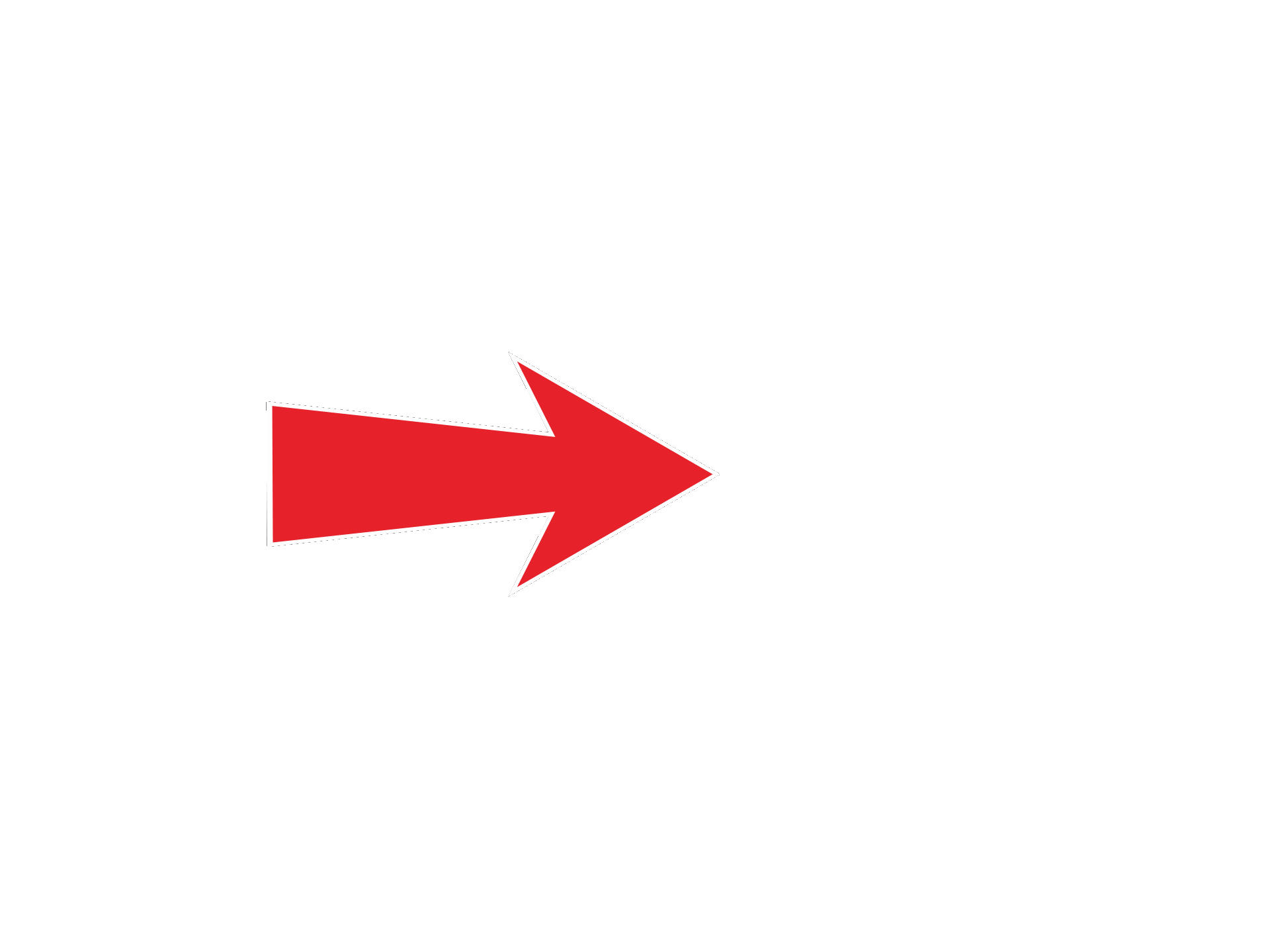 Stage 1: label correlation-based sample novelty identification
the difference between the representation features of the unlabeled and labeled samples
the gradient of the classifier with respect to the characteristics at the unlabeled samples
For each unlabeled sample j
label frequency matrix F
average embedding anchor set
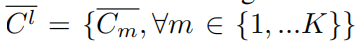 weighted-average anchor:
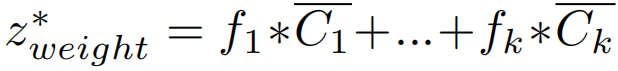 interpolated feature representation
its prediction distribution
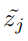 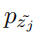 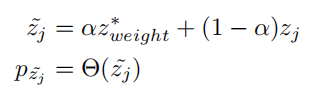 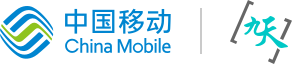 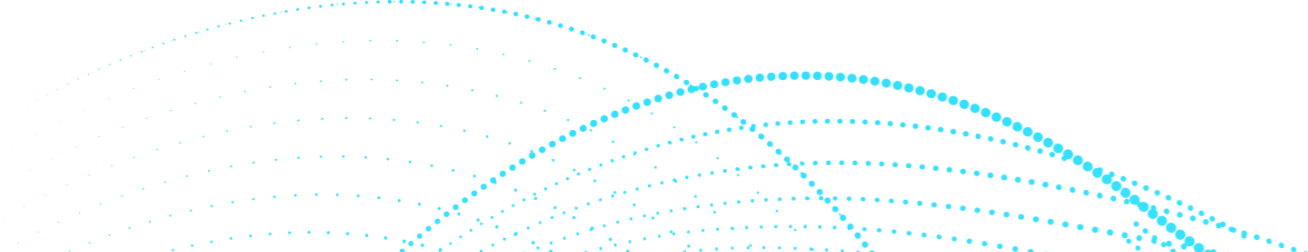 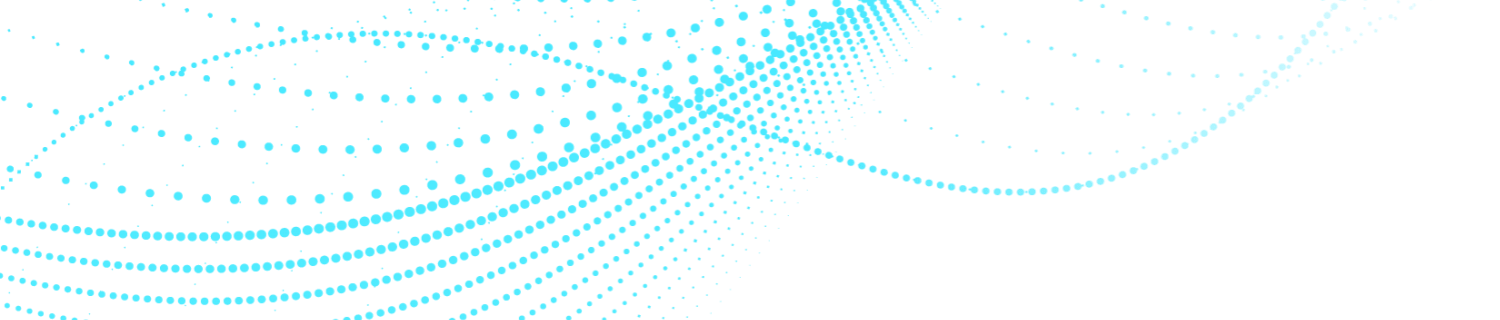 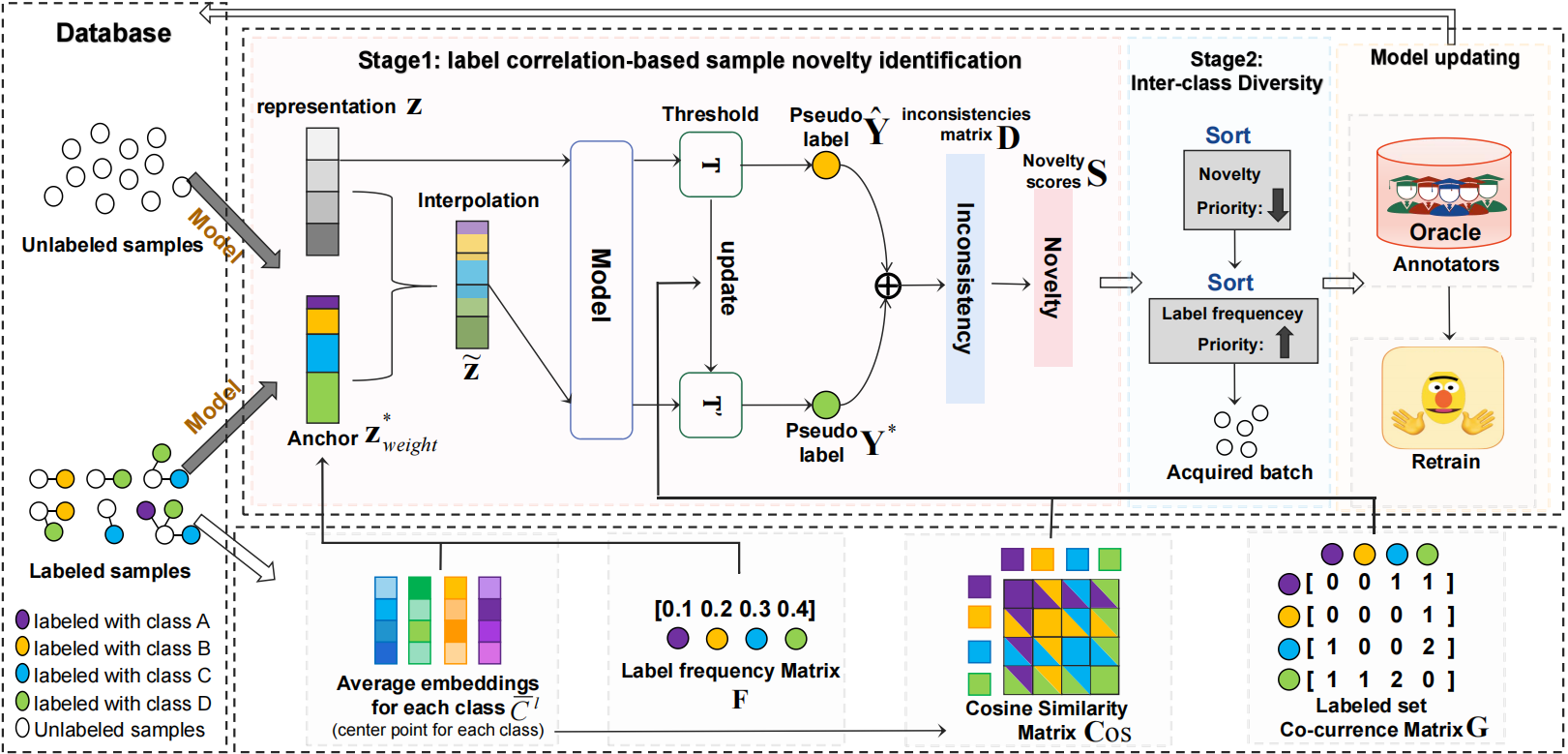 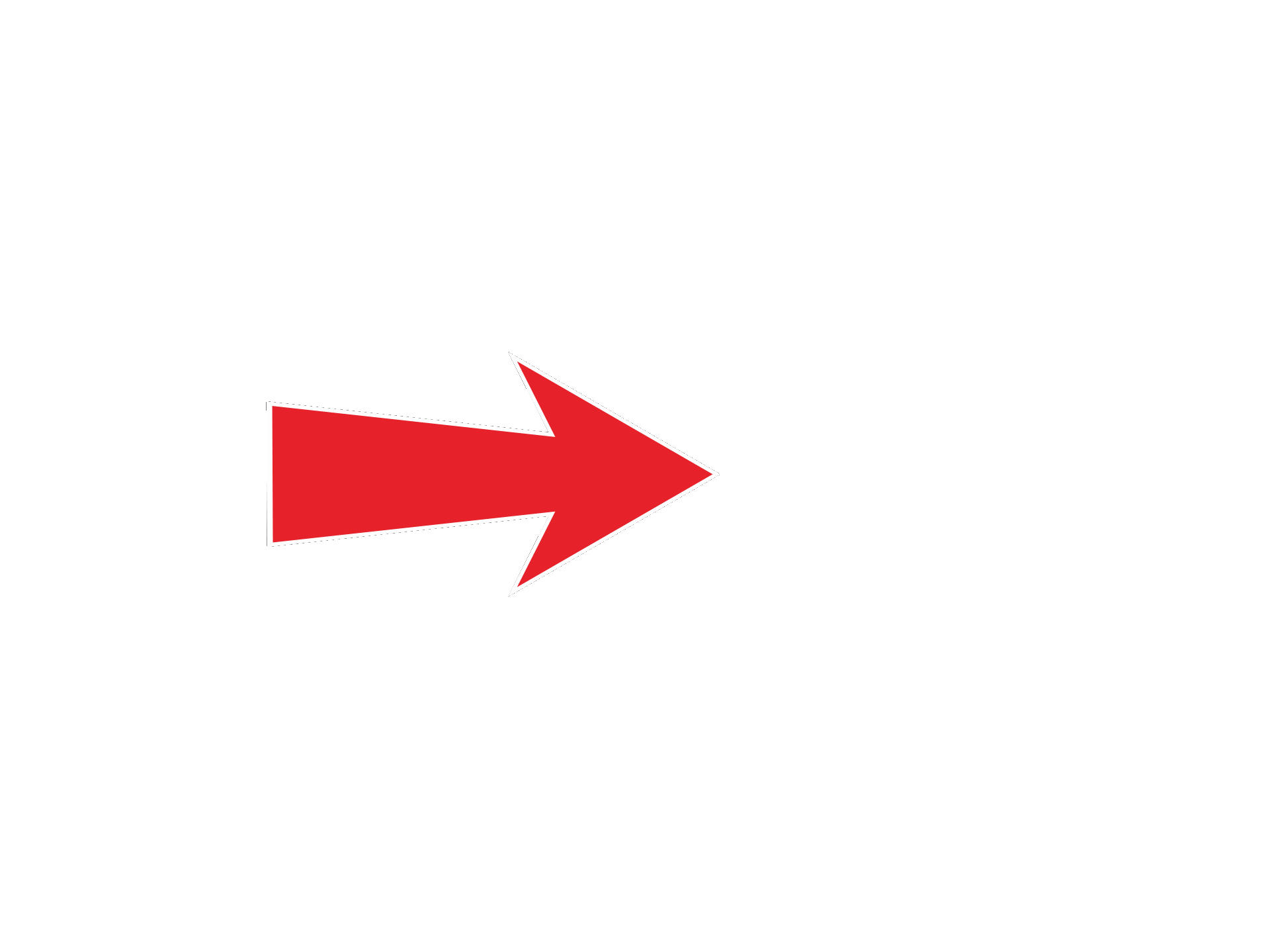 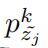 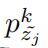 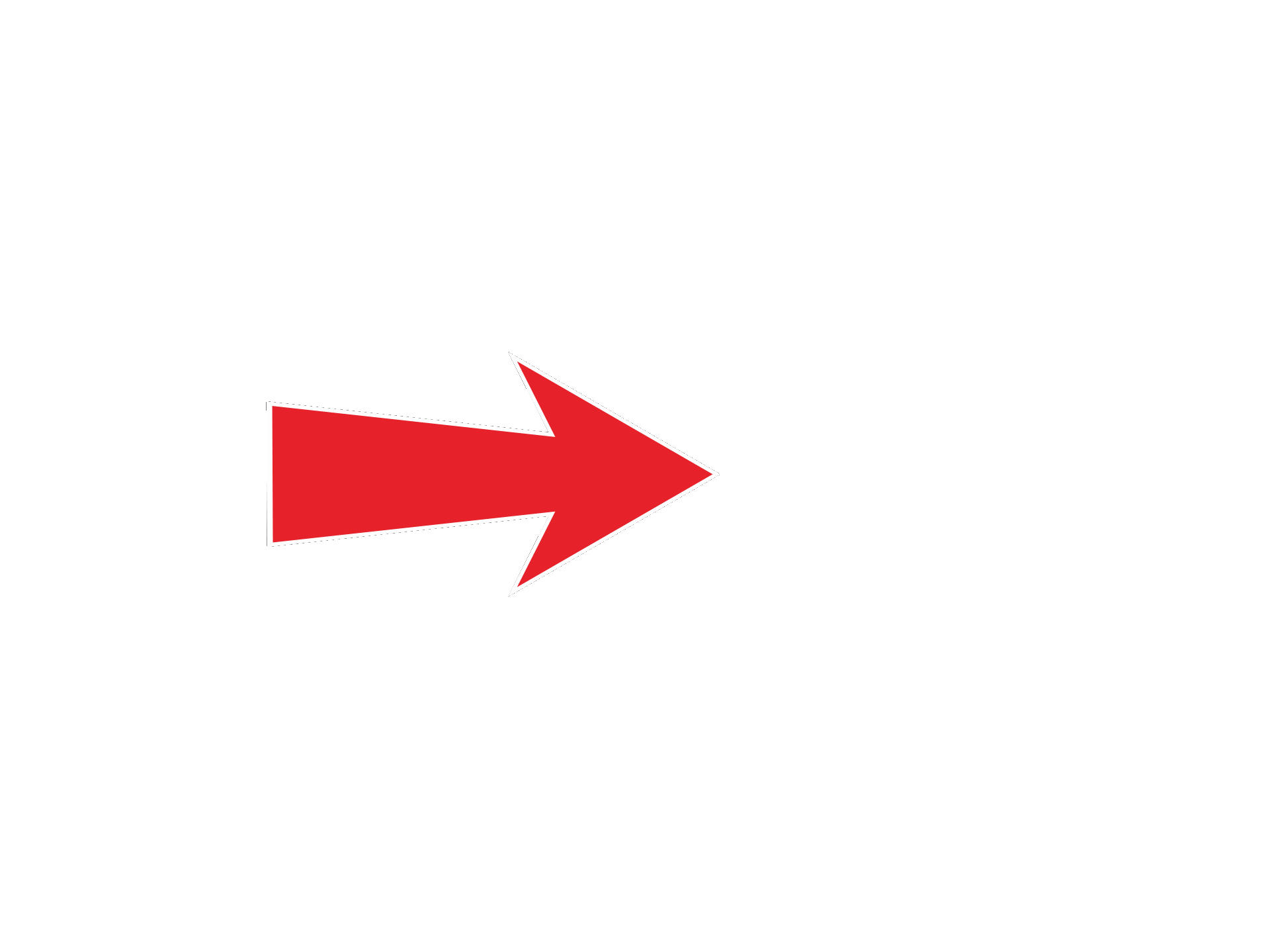 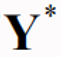 (without interpolation)
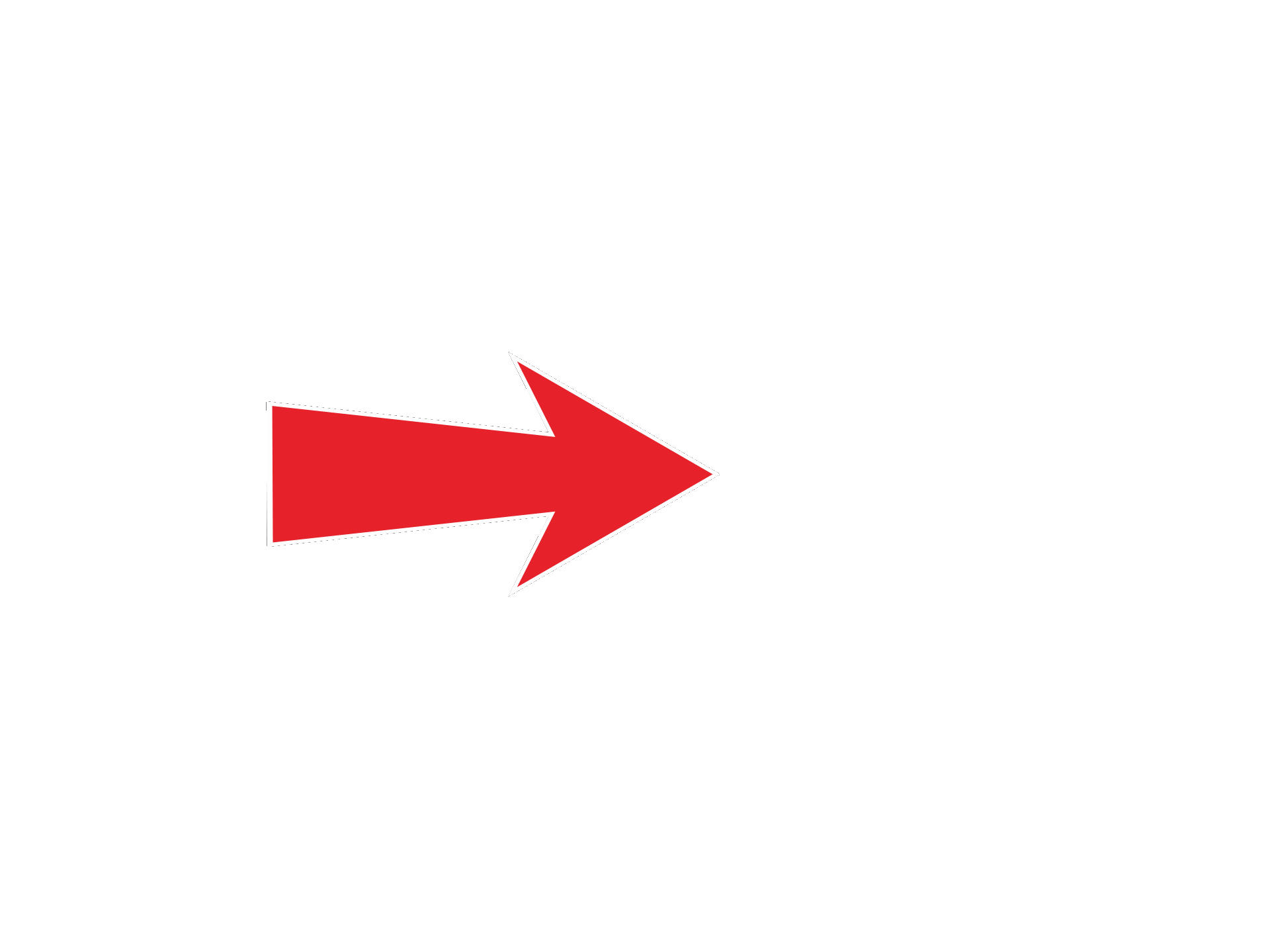 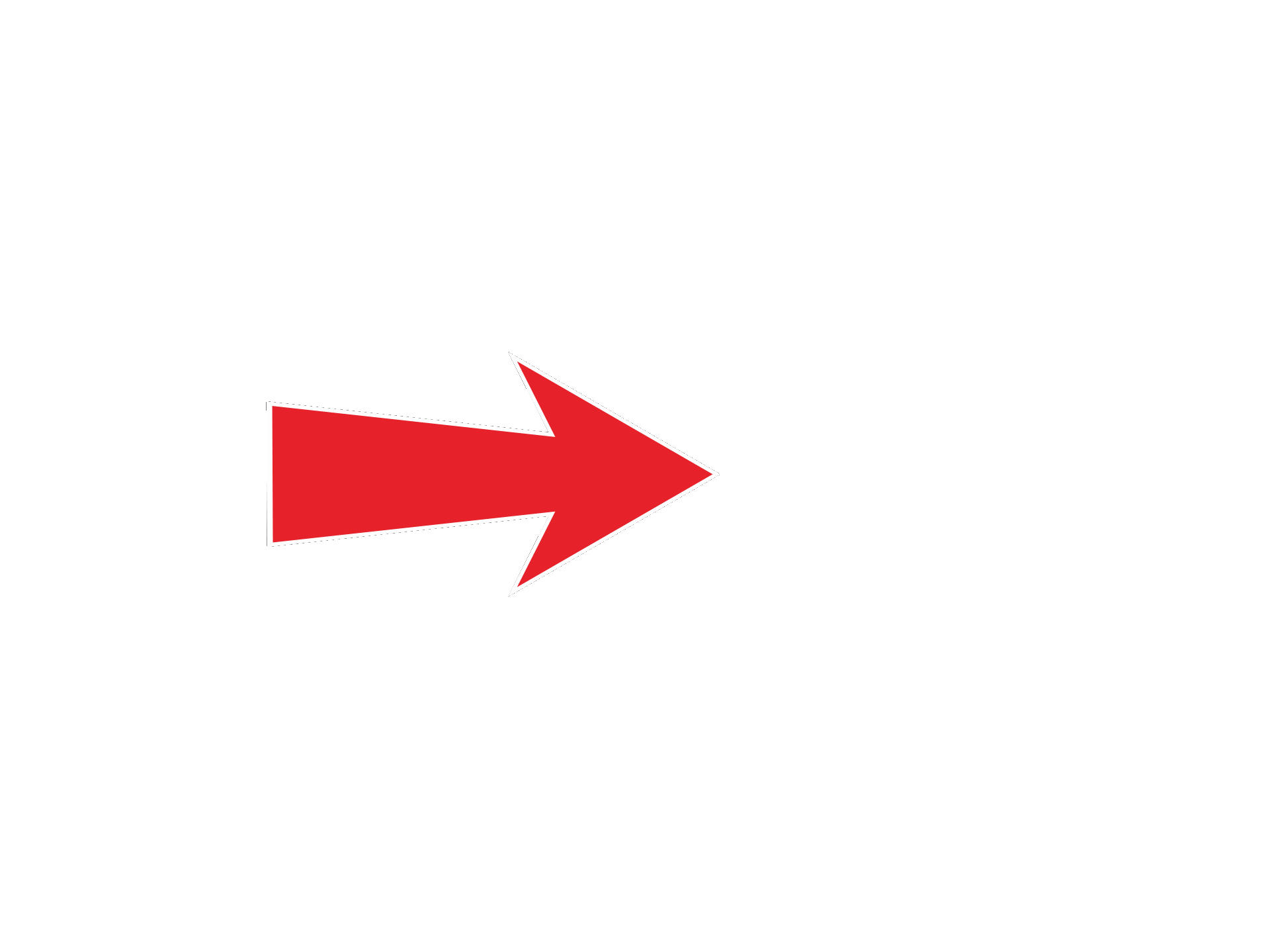 Stage 1: label correlation-based sample novelty identification
the difference between the representation features of the unlabeled and labeled samples
the gradient of the classifier with respect to the characteristics at the unlabeled samples
For each unlabeled sample j
hyper-parameter Threshold T
Pseudo label
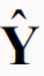 (with interpolation)
Especially, T is dynamically updated
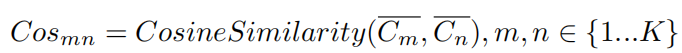 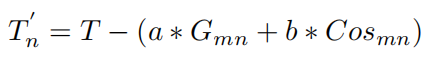 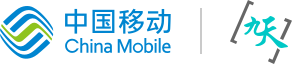 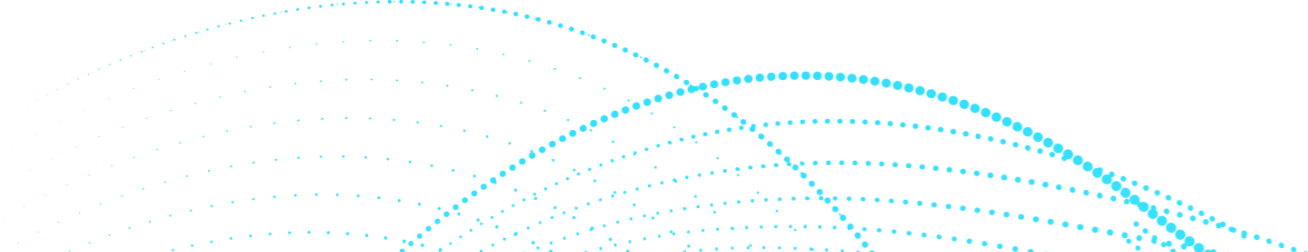 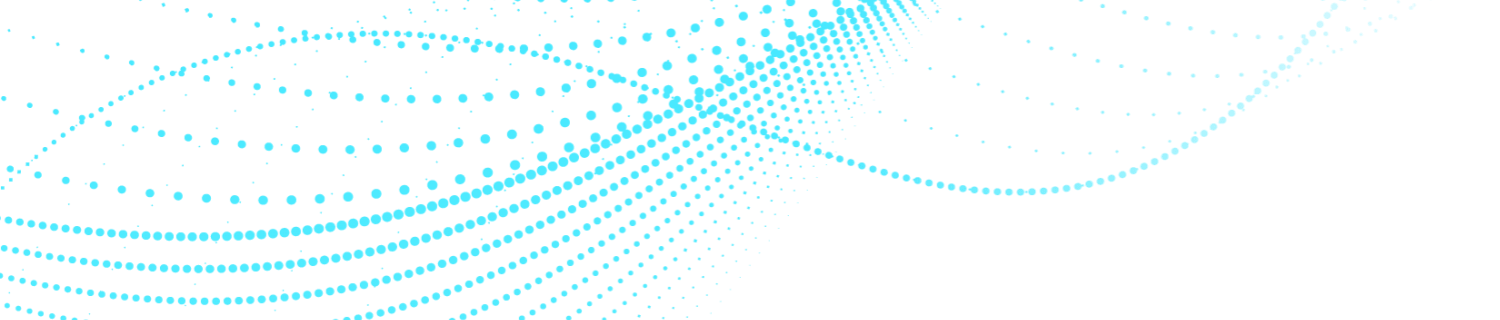 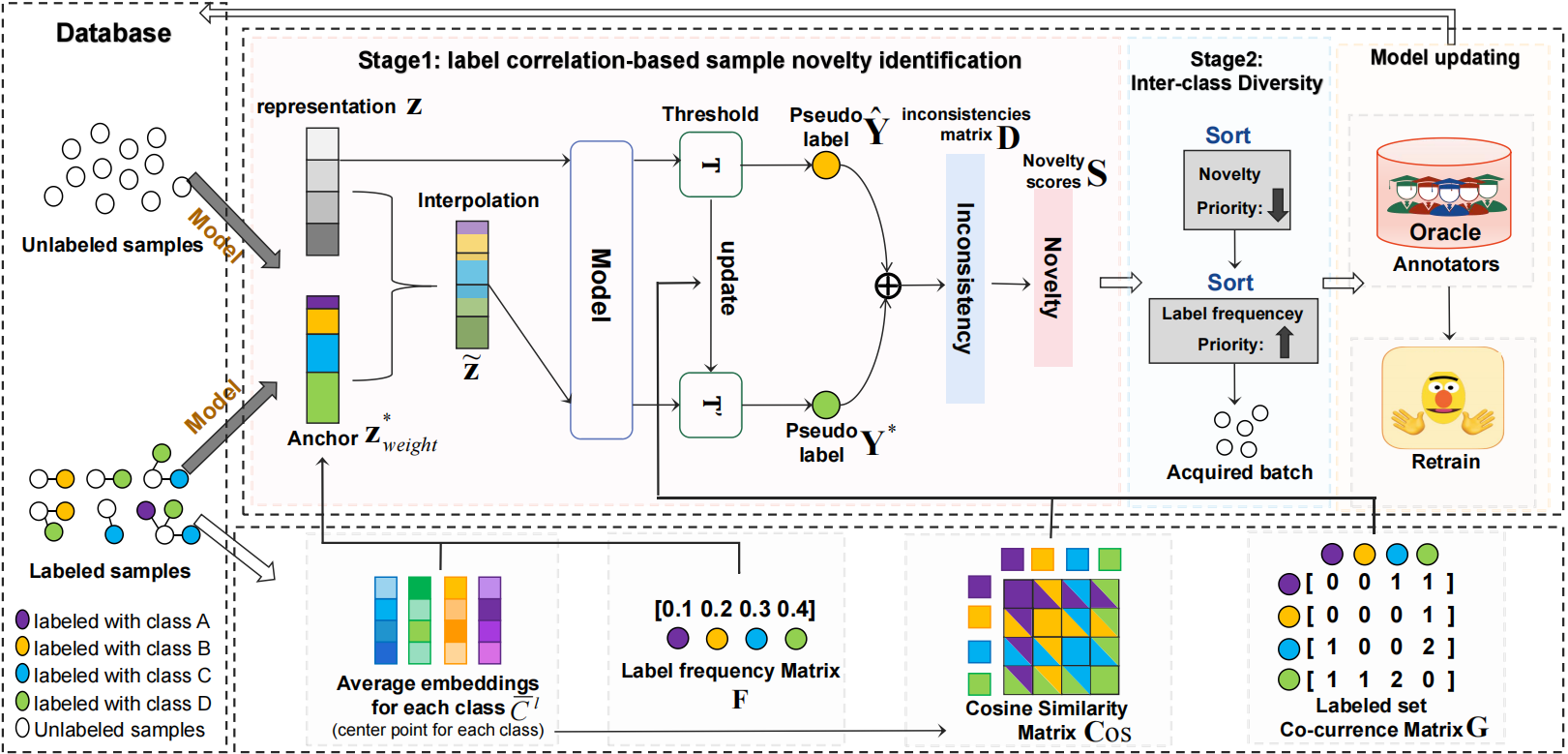 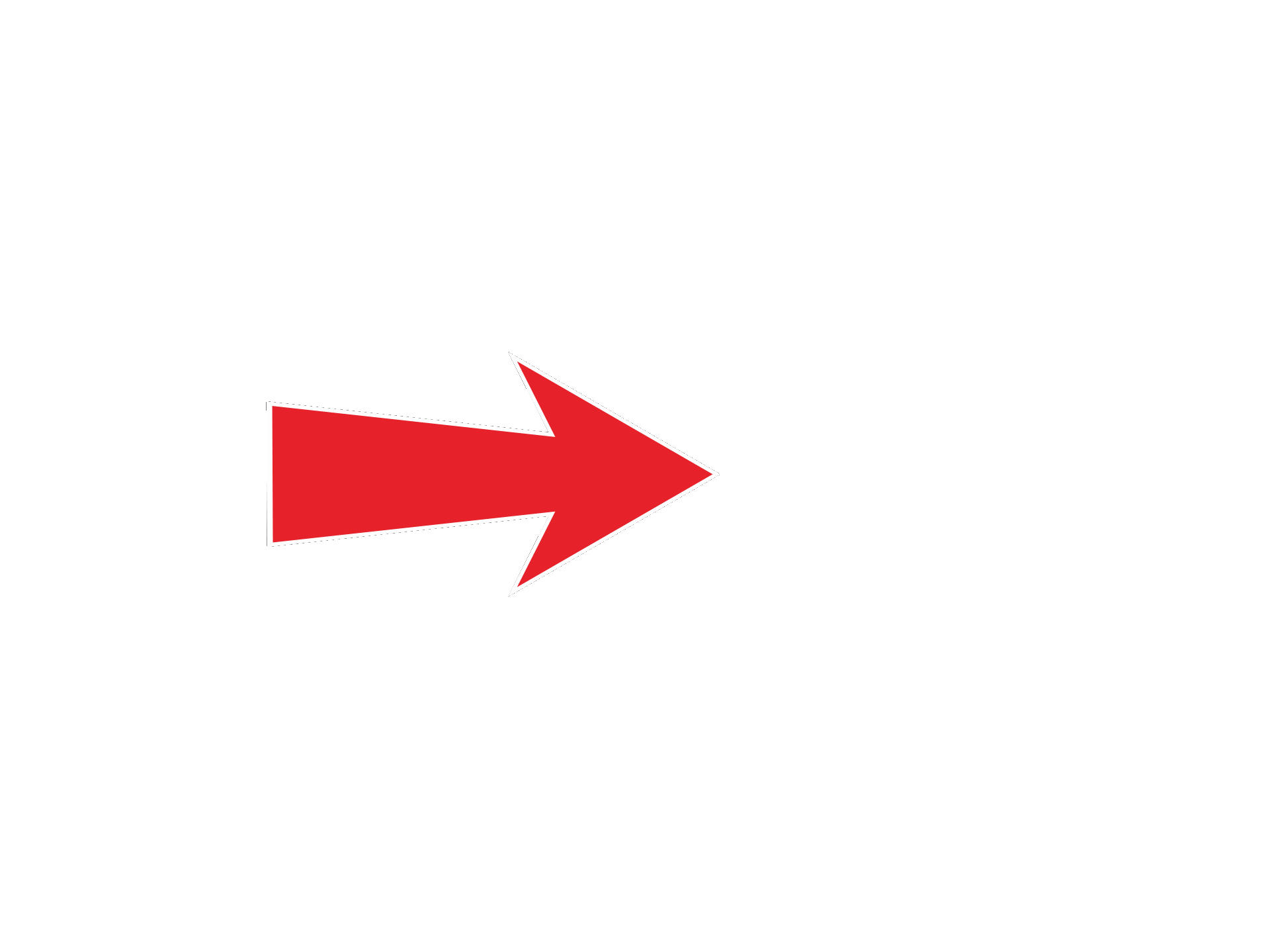 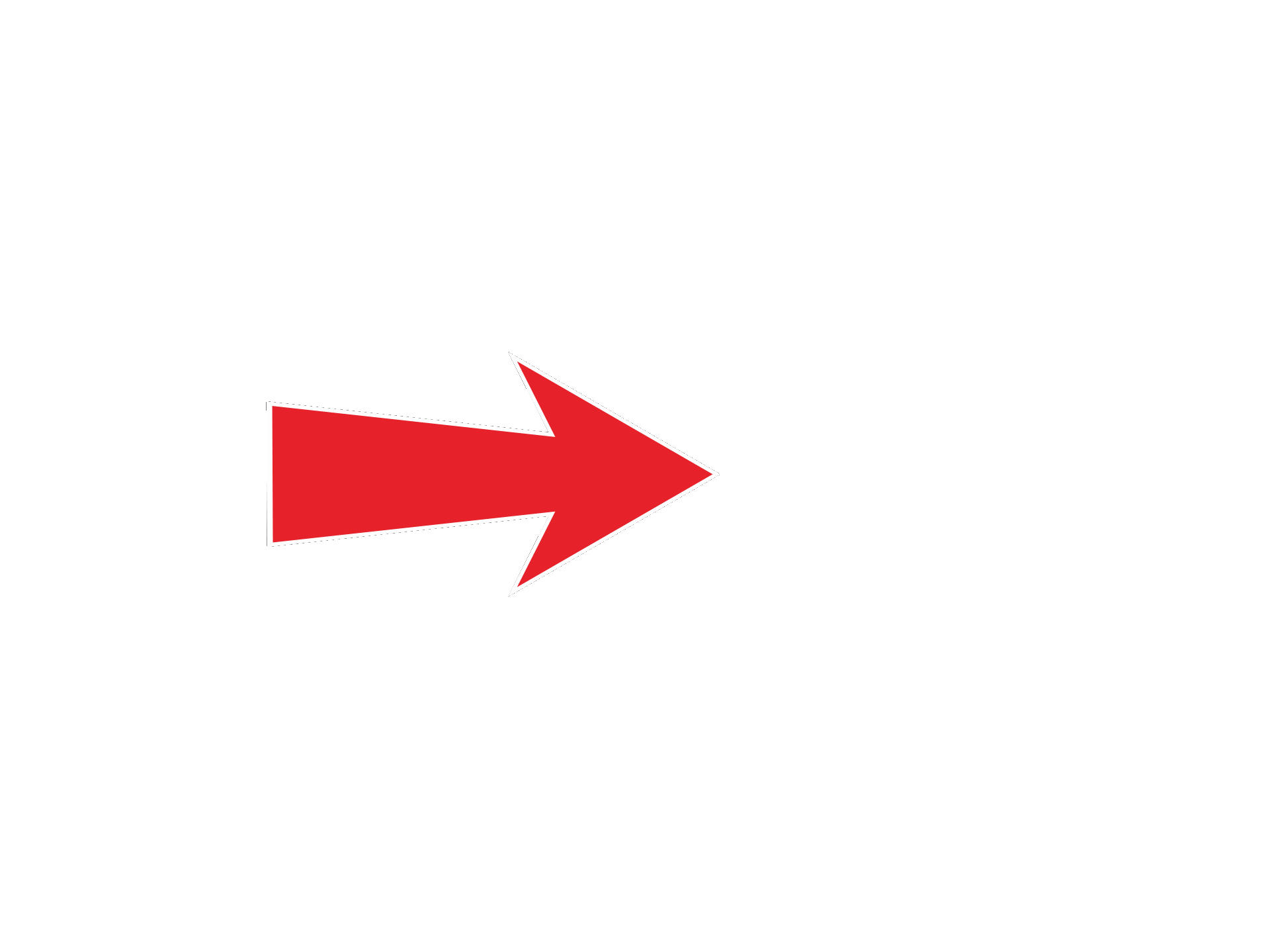 Stage 1: label correlation-based sample novelty identification
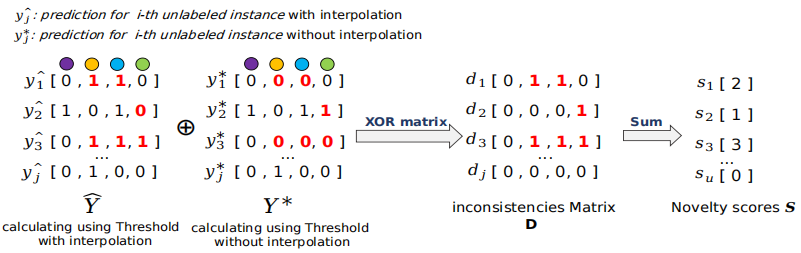 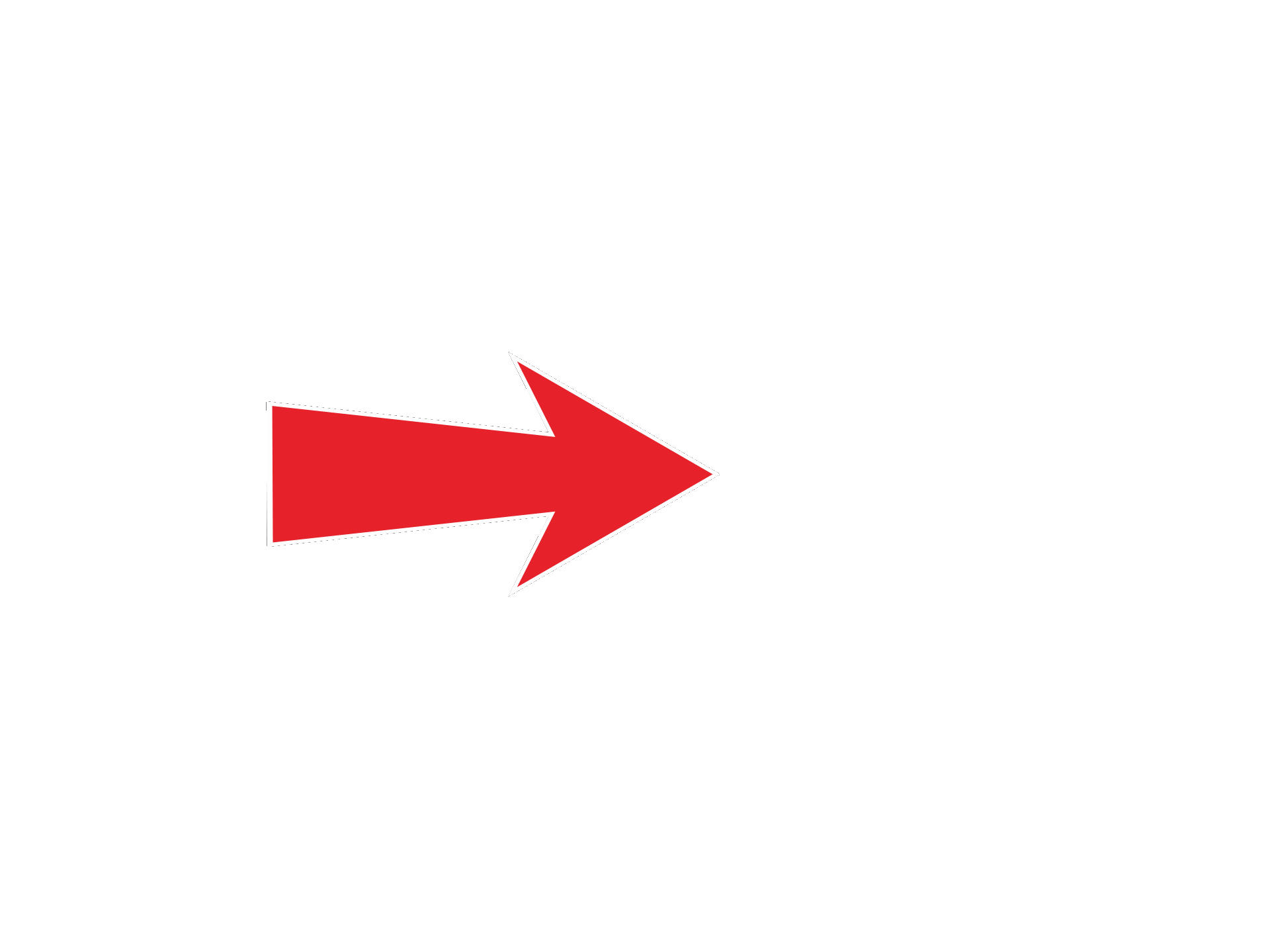 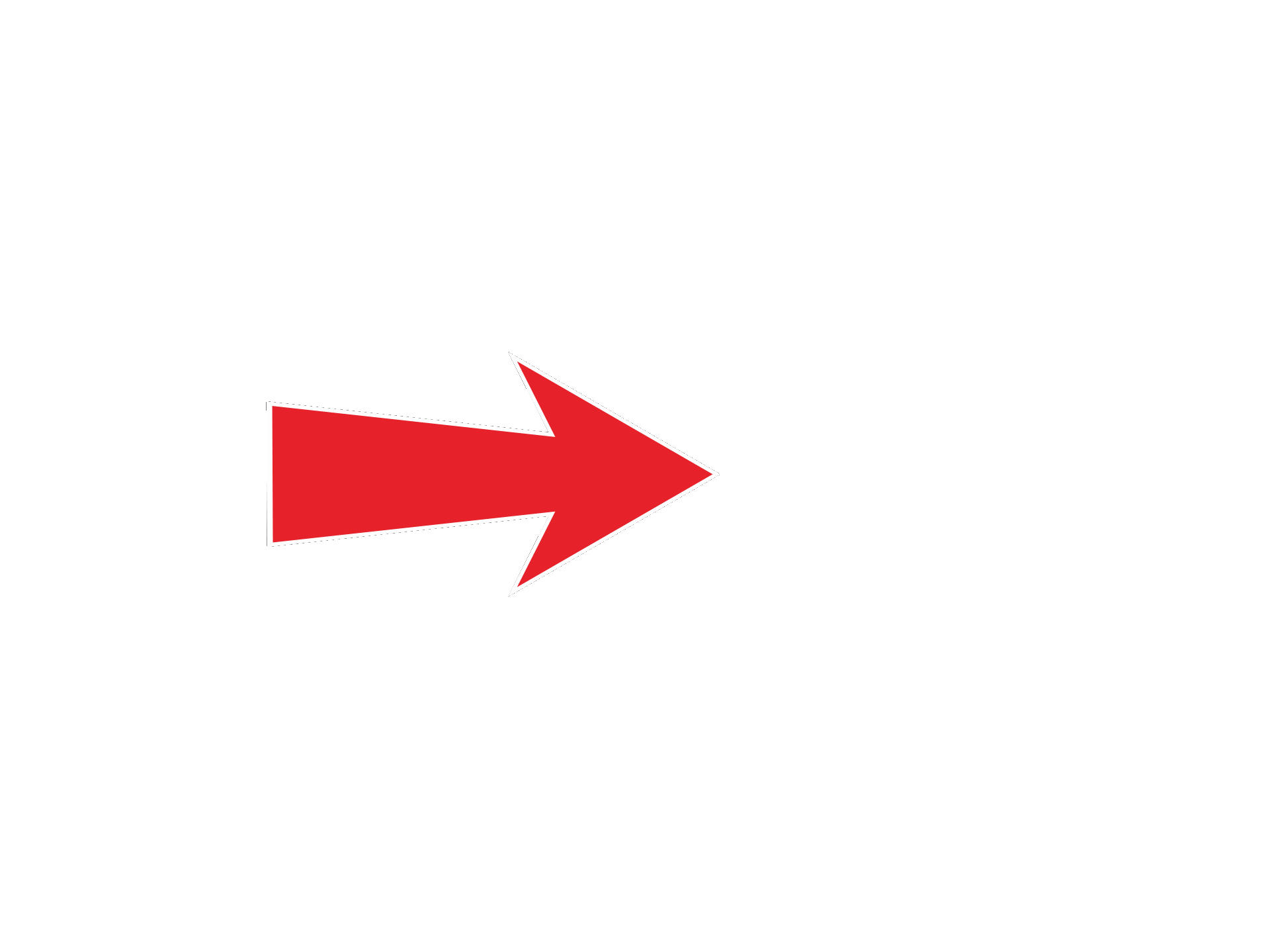 An example of how to calculate the inconsistencies matrix D and finally get the novelty scores S of unlabeled samples.
inconsistencies matrix D: the unlabeled sample possesses novel features for the relevant class
SUM
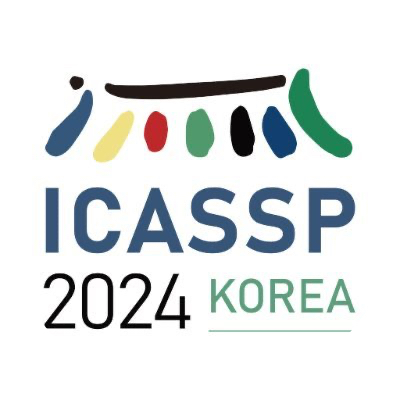 novelty scores S
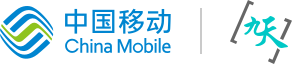 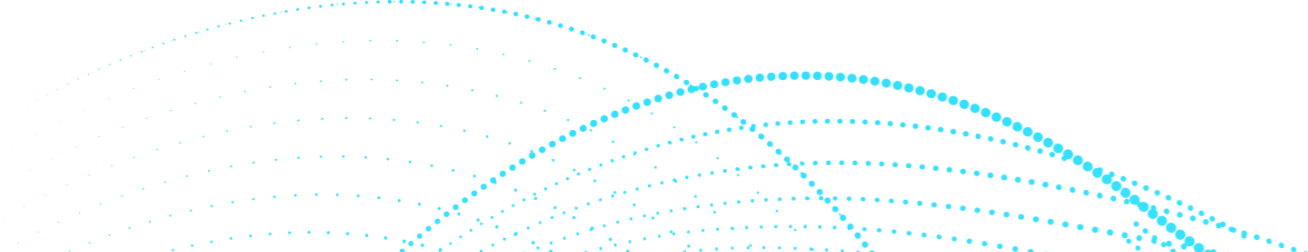 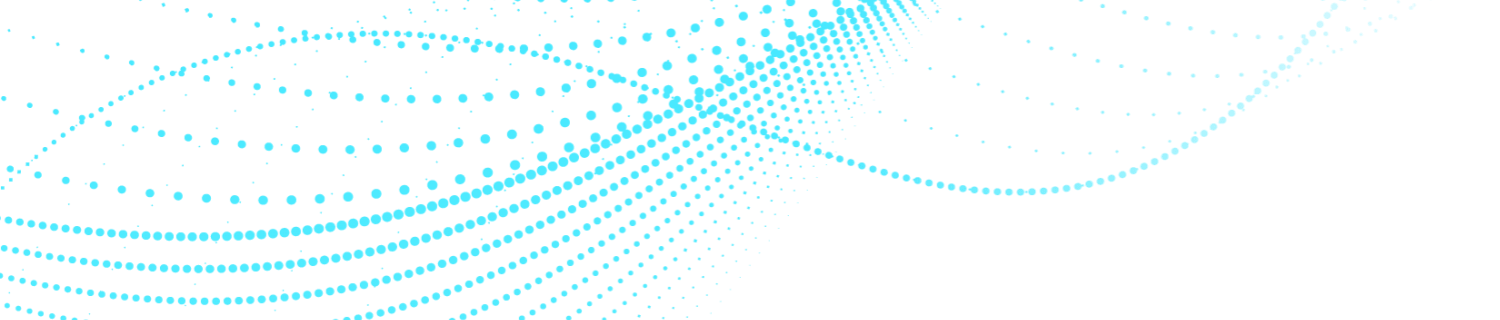 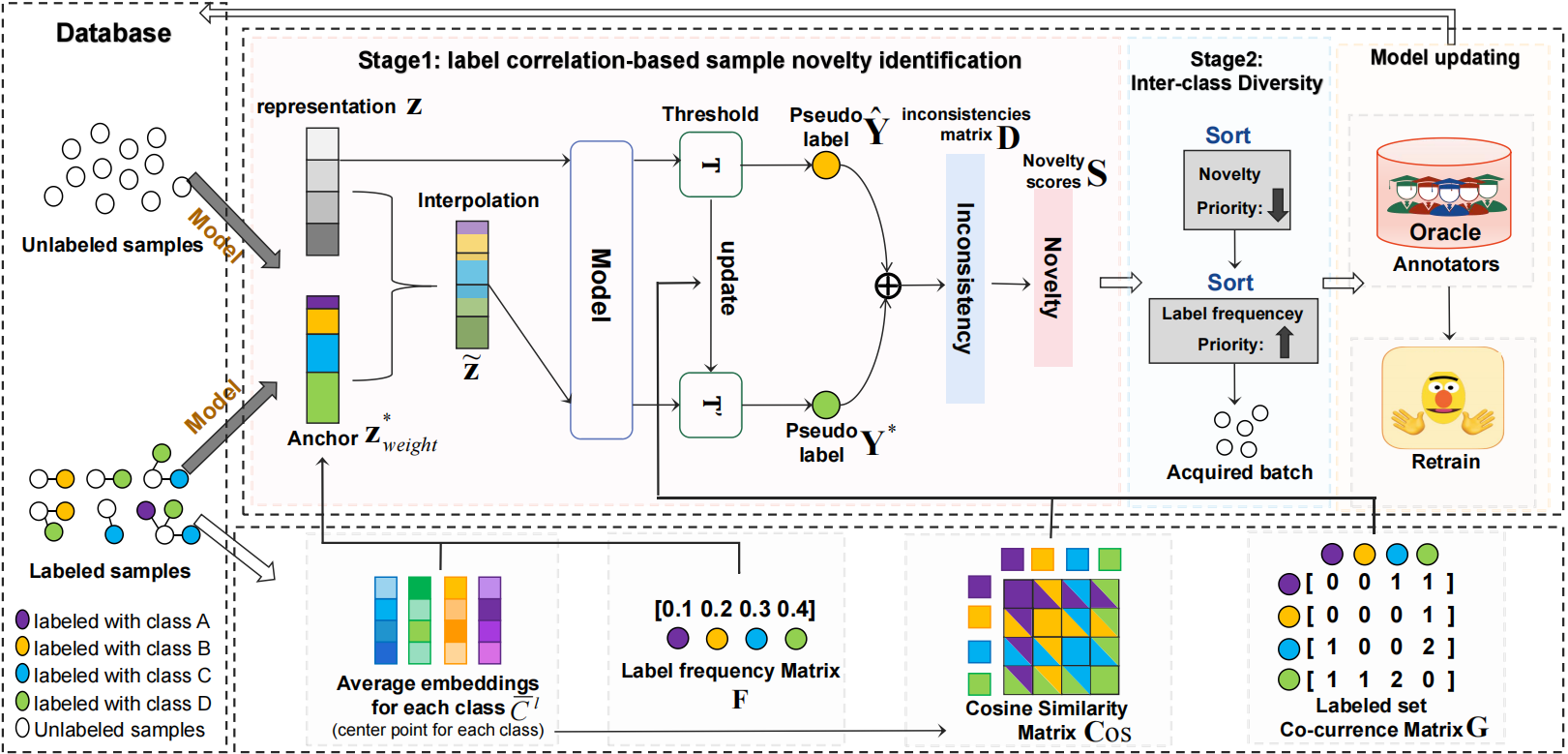 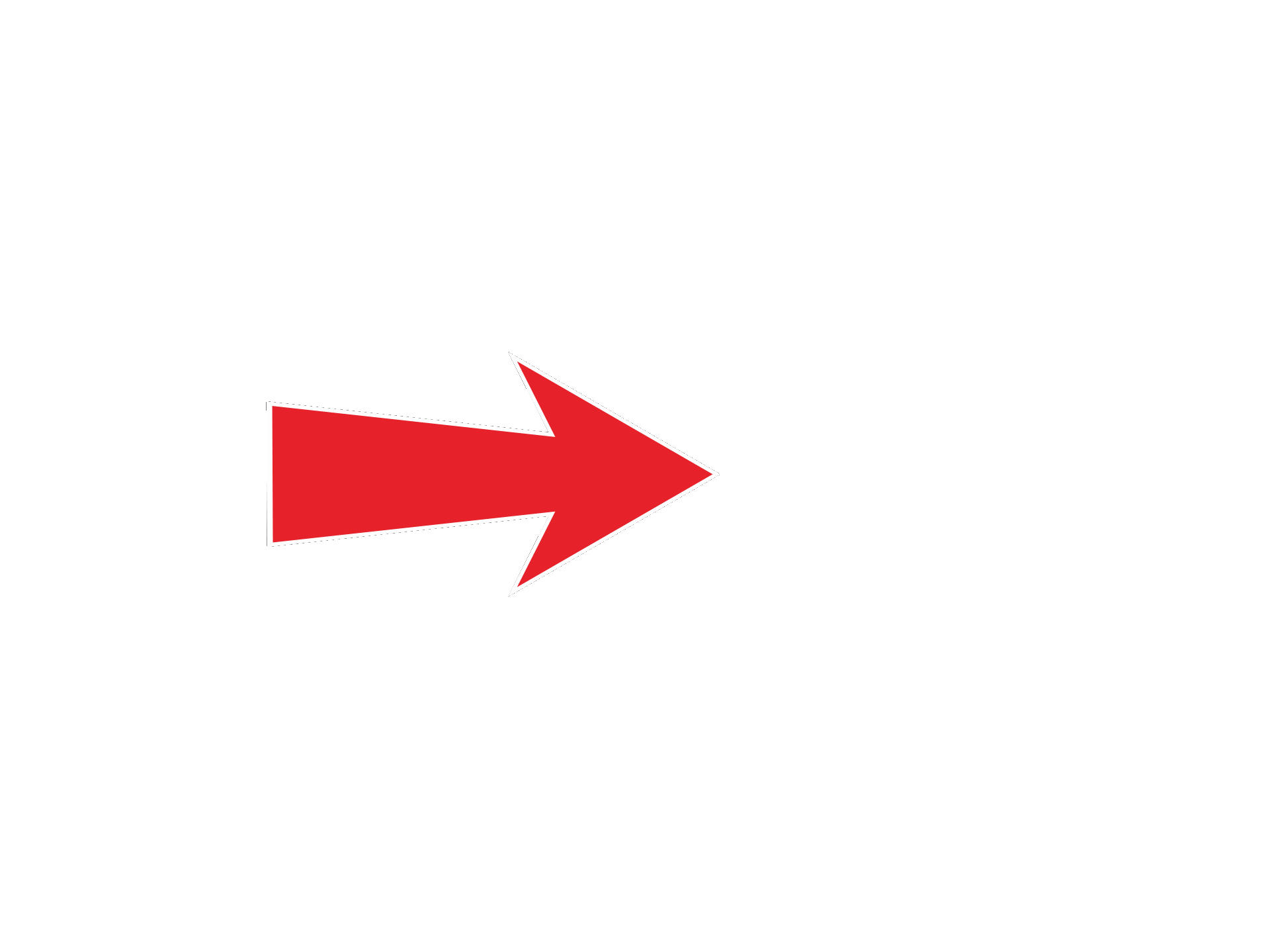 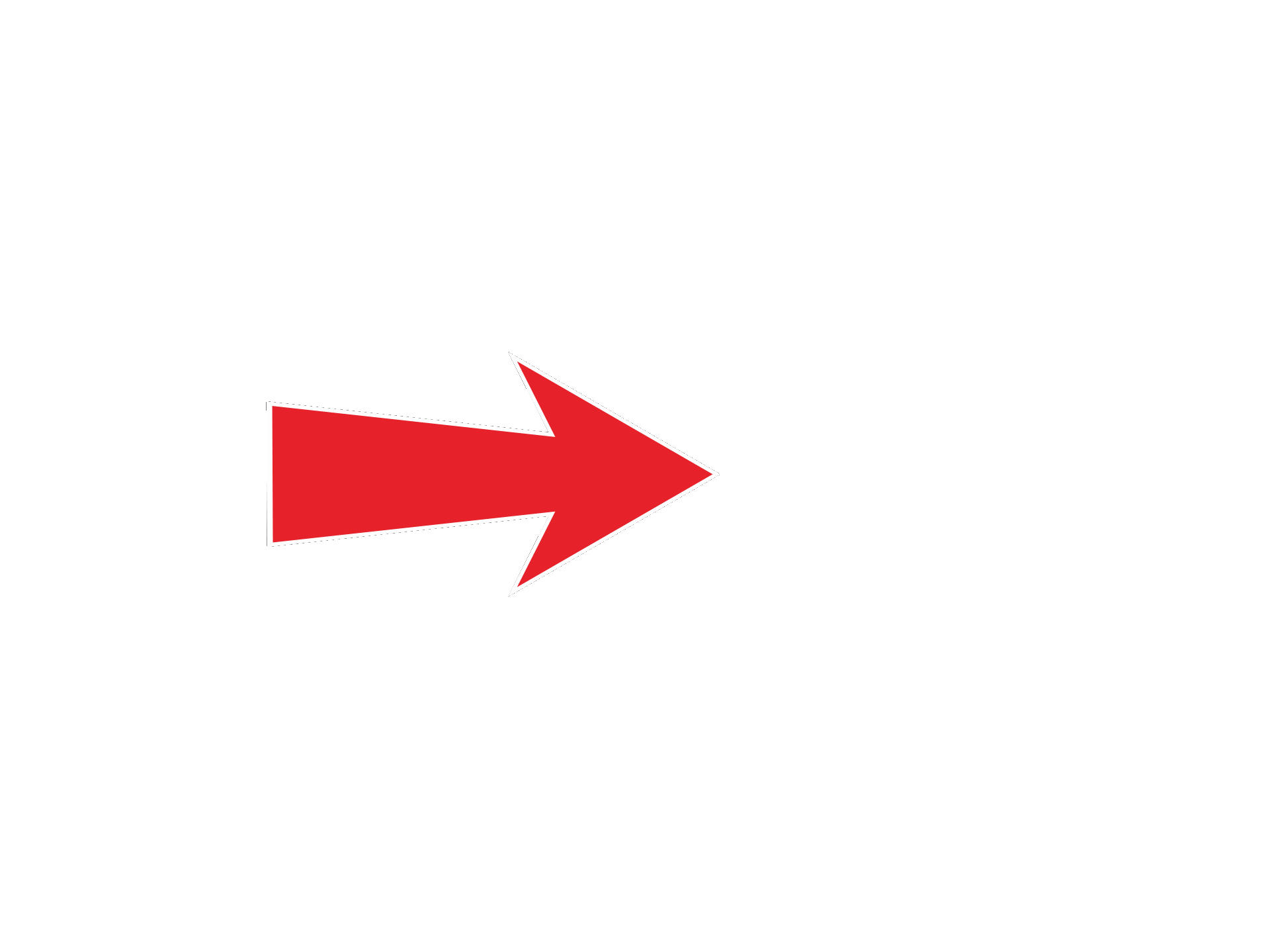 Stage 2: lnter-class Diversity
utilize the class frequency to ensure inter-class diversity, preventing the severe label imbalance and redundant information caused by sample acquisition solely based on novelty features
sort samples by the inconsistencies matrix D
select the candidates based on the minority label set
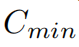 :sorted by the 
label frequency matrix F
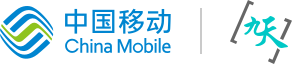 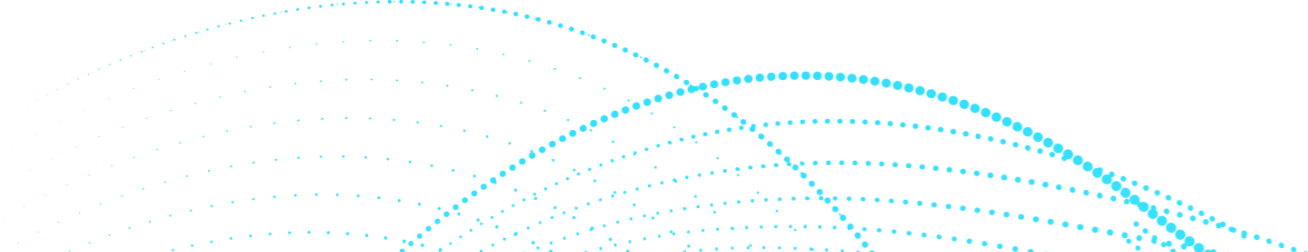 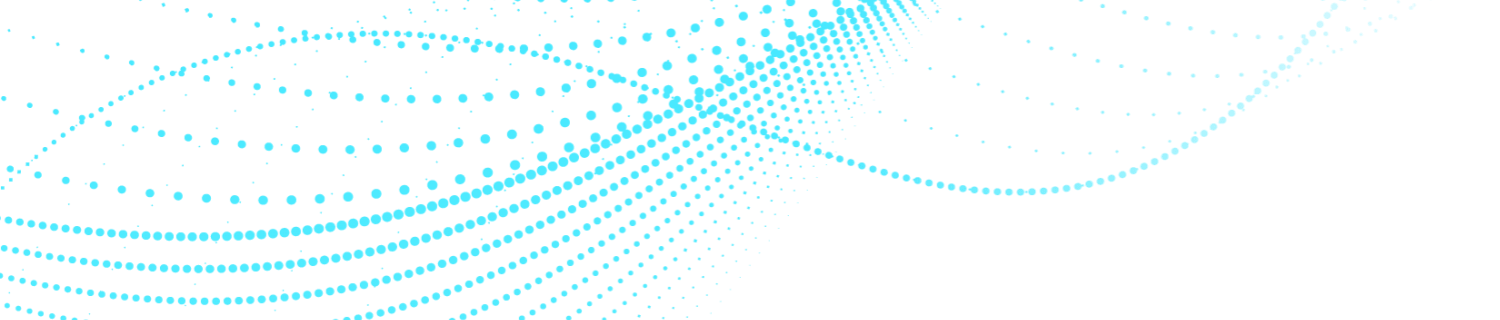 Toxic Comment has a more severe class imbalance issue.
ALMuLa-mix exceeds all baselines across all datasets, indicating its robustness.
Experiments
Dataset
Toxic Comment  &  GO emotions

Implementation Details
Base classifier: distilBERT

Baseline methods
Entropy, CVRIS, CBMAL, Random, ALFA-Mix
Results and Analysis
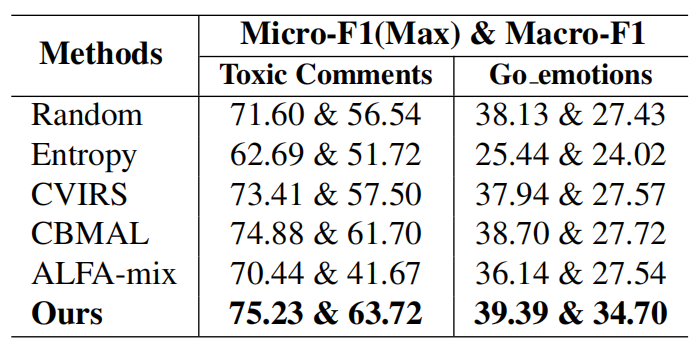 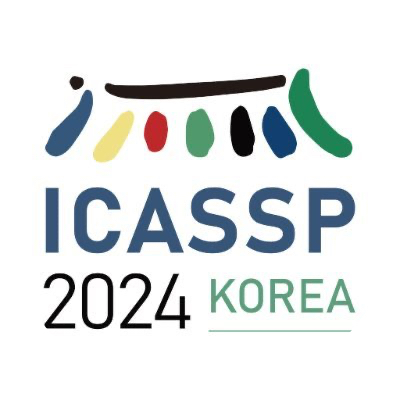 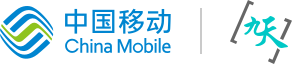 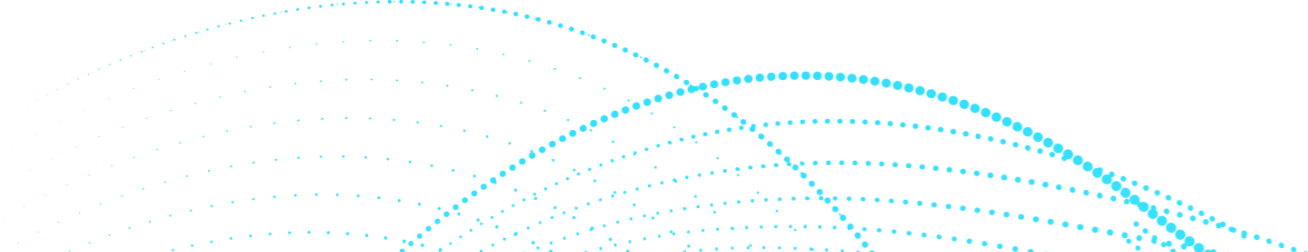 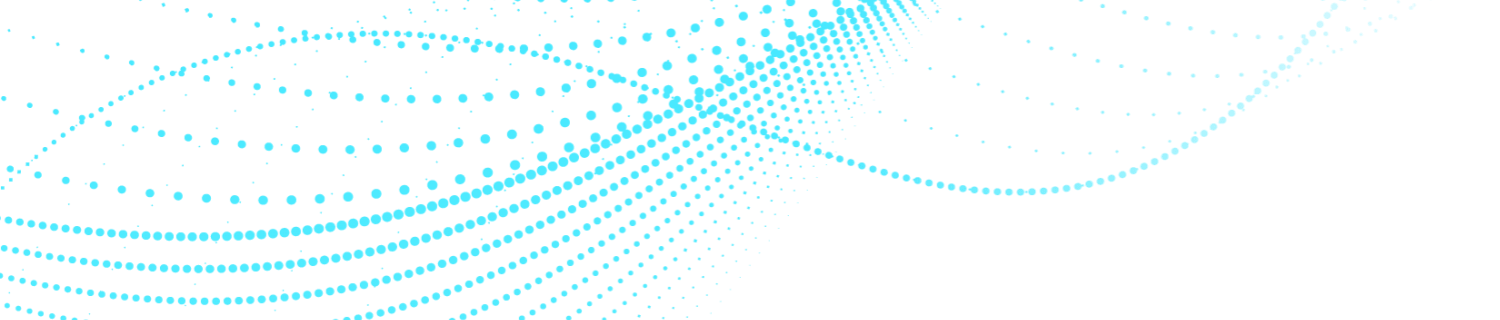 weighted anchor we employ to make interpolation and identify novel features at a minimal computing cost
The number of iterations increases, ALMuLa-mix is gradually ahead of other strategies

Our strategy is good at considering the balance among labels.
Experiments
Results and Analysis
Results and Analysis
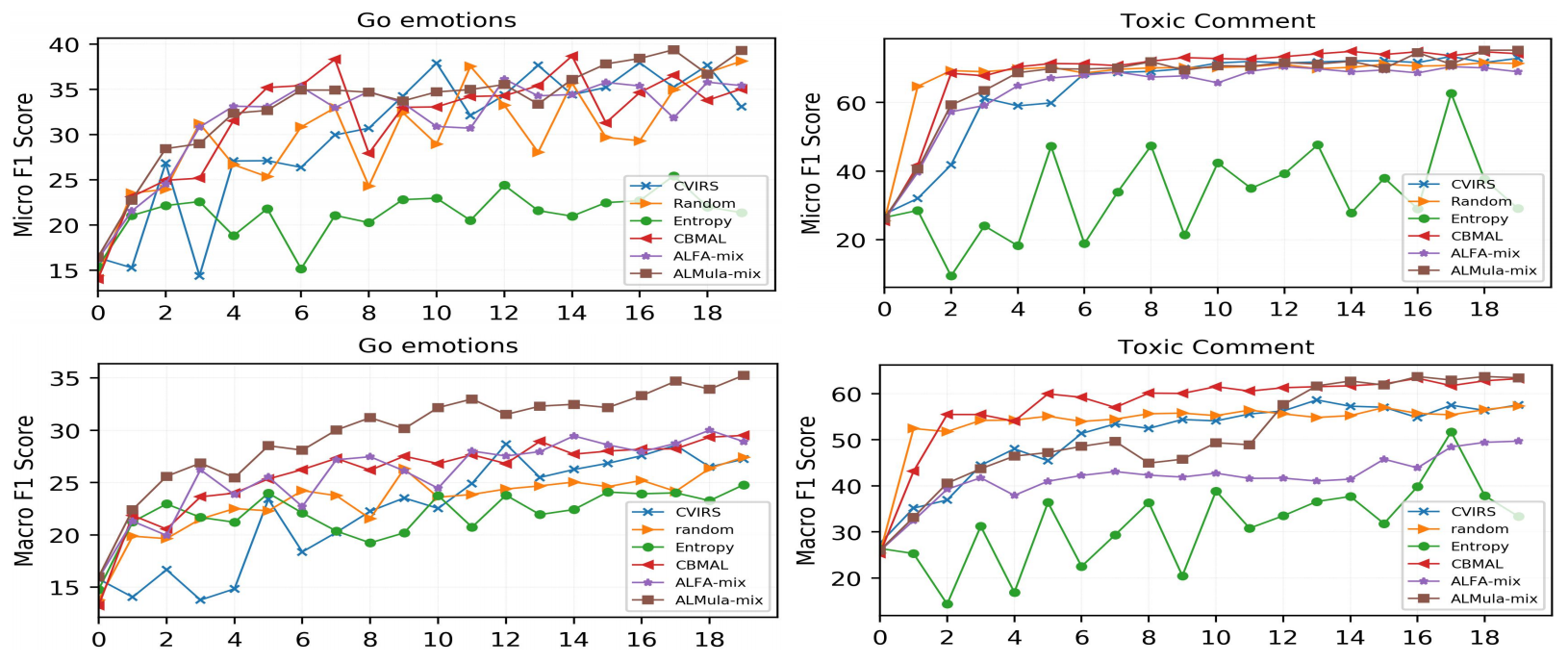 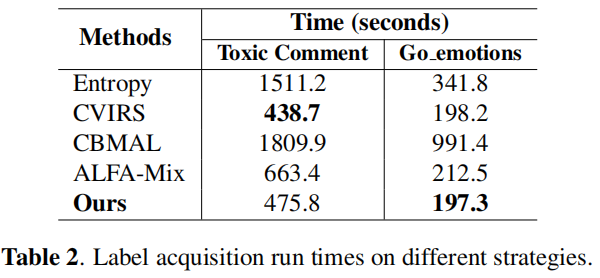 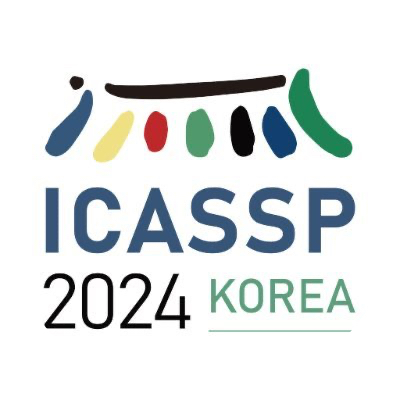 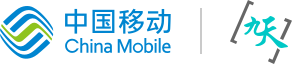 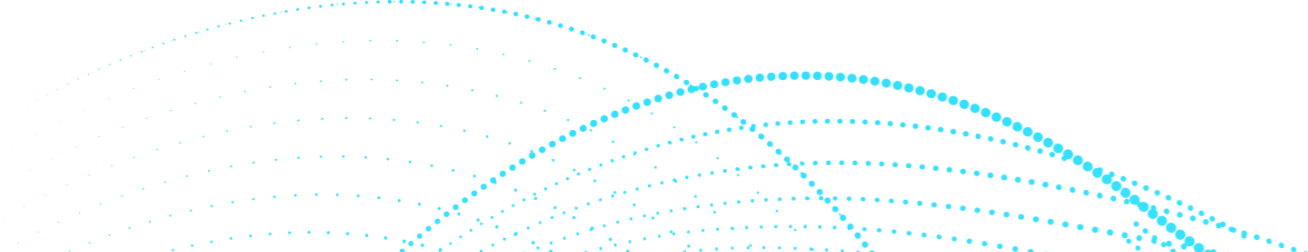 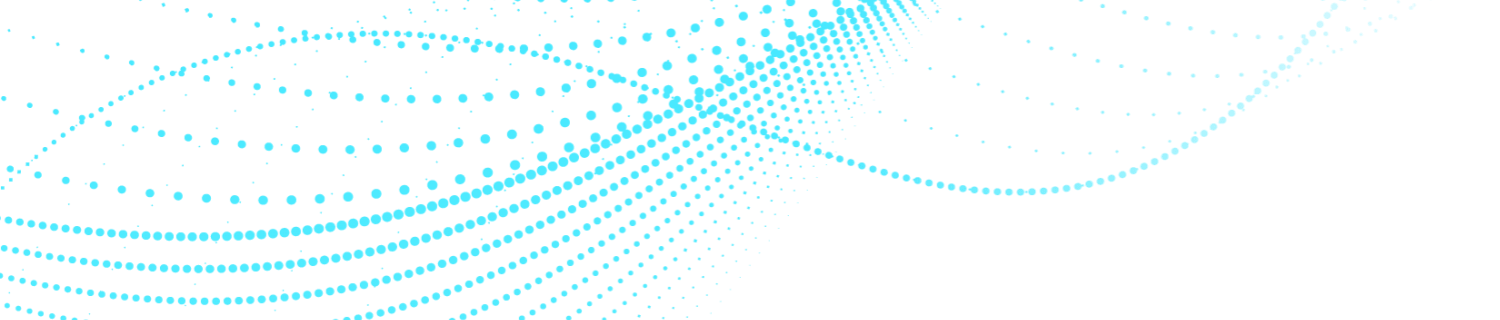 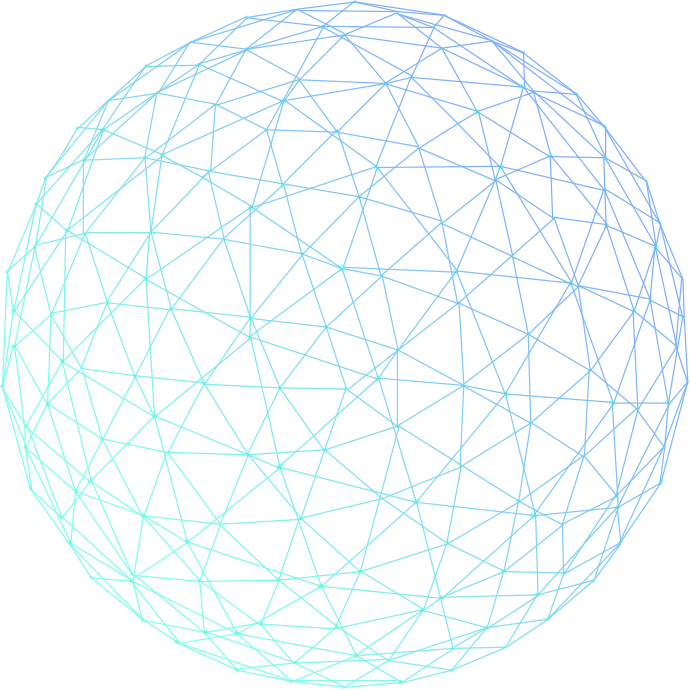 Conclusion
We propose an efficient two-stage sample acquisition strategy for multi-label active learning, called ALMuLa-mix.

For saving the computational costs, ALMuLa-mix first attempts to identify unlabeled samples with novel features by employing a time-efficient feature-mixing method in conjunction with label correlations. 

Regarding the label imbalance, ALMuLa-mix then leverages the minority class in the labeled set to select a small batch of candidate unlabeled samples with greater inter-class diversity from the candidates with novel features.

Experimental results on publicly available datasets show that ALMuLa-mix is superior to other strong baselines for handling multi-label text classification tasks.
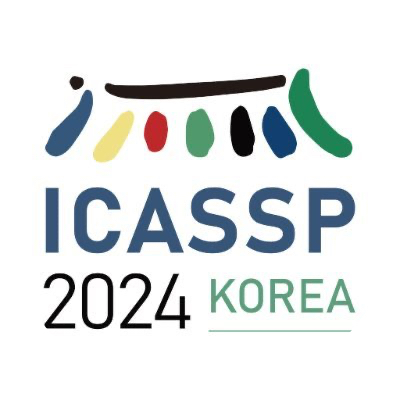 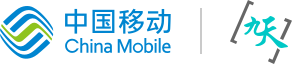 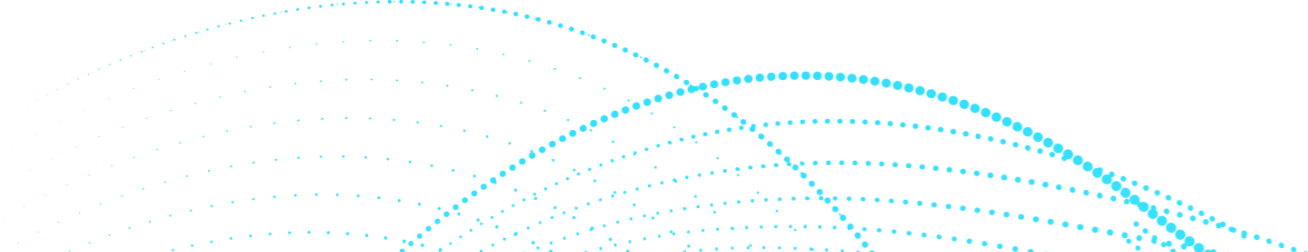 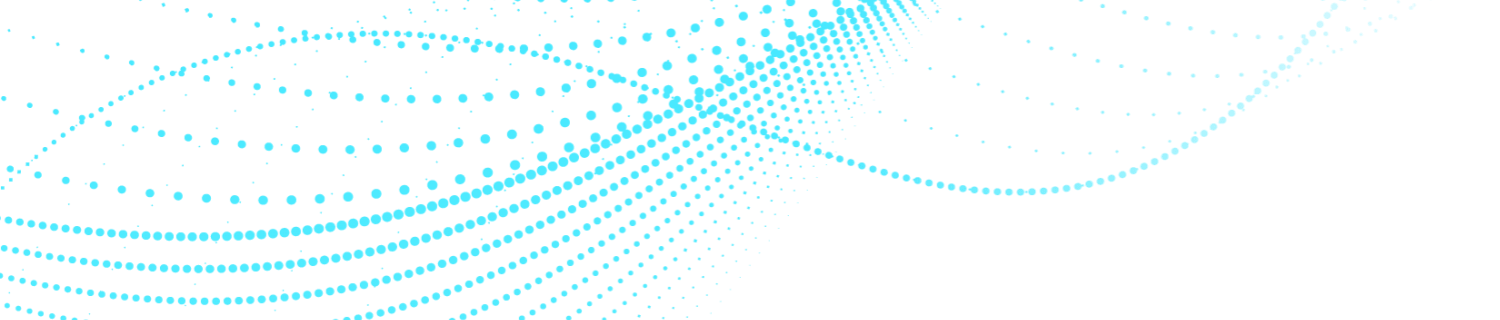 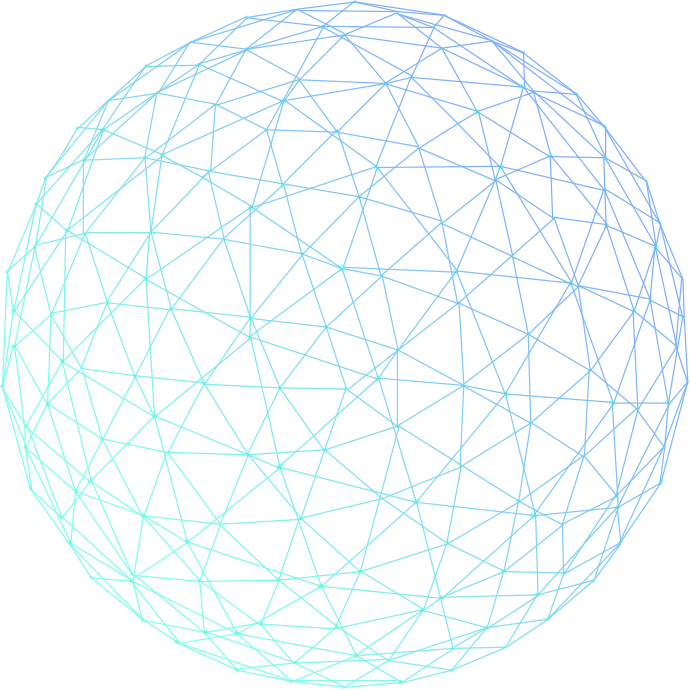 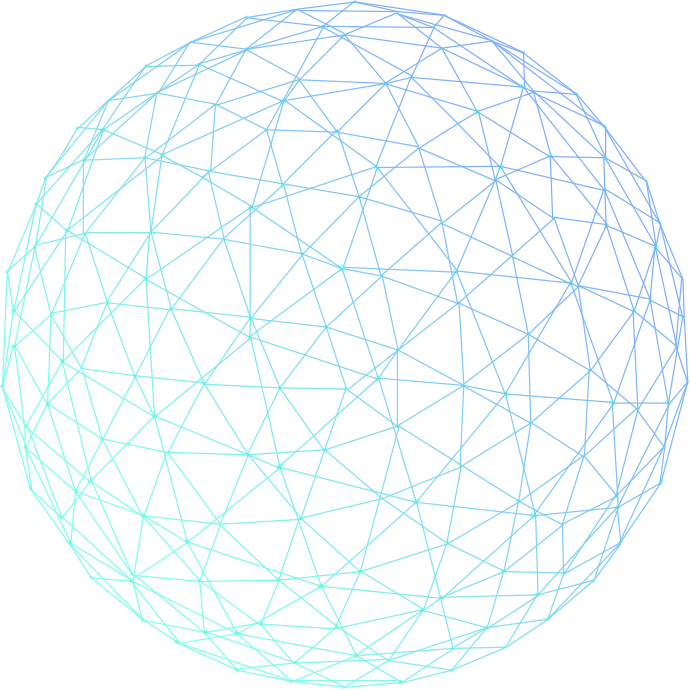 Thanks for your listening!
hanxueai@chinamobile.com